Hospice Past, Present & Future Access: Palliative Medicine and Beyond
2016 Compassus National Medical Director Meeting
05/14/2016
Louis J. Lux, M.D.
Compassus Medical Director Austin, Texas
[Speaker Notes: Good morning

My aim is to provoke a discussion today that leads to reflection and action for you and your hospice site]
Disclosures
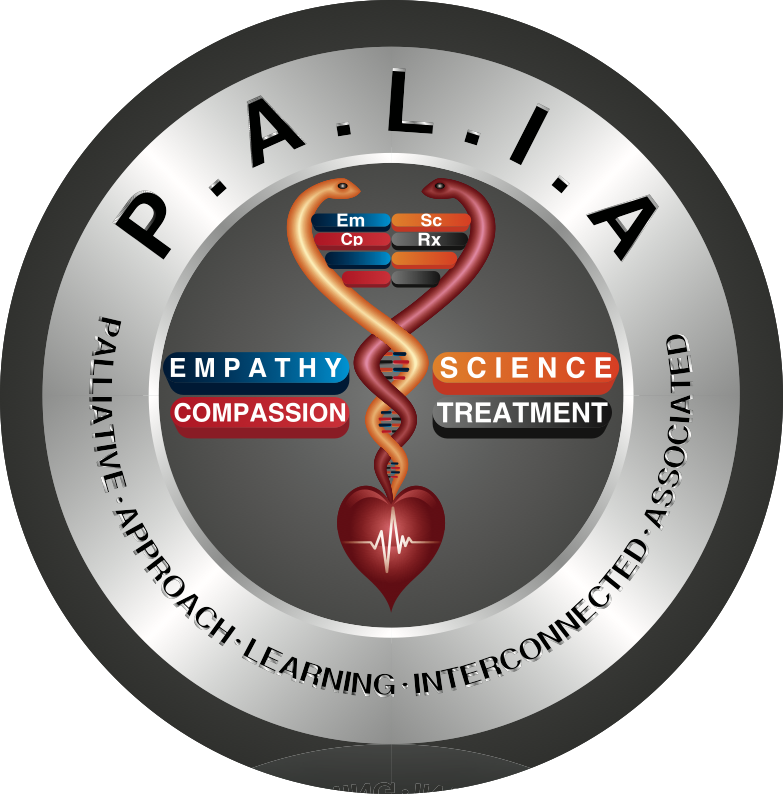 Compassus Medical Director – Austin, Texas
Palliative Medicine Consult Service, Seton Medical Center – Austin, Texas
Clerkship Director & Clinical Assistant Professor, IM, PM, Texas A&M, College of Medicine
[Speaker Notes: Medical Director, hospital palliative medicine consultant, and teacher

--3 kids ...3 jobs]
WARNING: Non-useful material included!
Author believes one can be serious, without being solemn 
Author has included material from the Internet which may be potentially offensive and/or humorous
Author understands these presentations are usually after a meal and attempts at introducing humor may be needed to give the illusion of audience attention and participation
[Speaker Notes: I freely admit that non useful material is embedded in my talk

Also: Sarcasm is my love language]
HOSPICE PAST
[Speaker Notes: -Hospice is original medicine, we were the first form of medicine!

-Can’t know where you are going if you don’t know where you’ve been…]
Early Medicine: Healers
Egyptian, Greek, Indian, Chinese
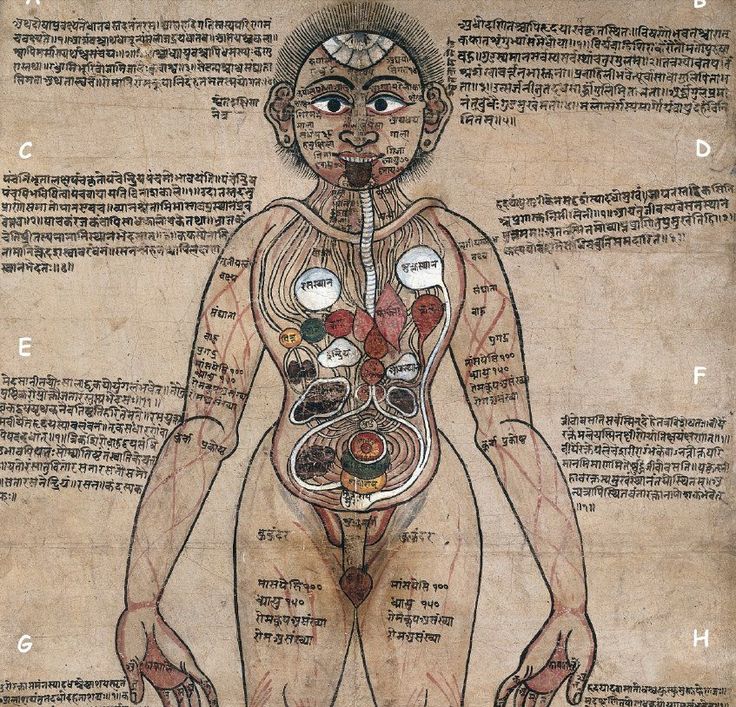 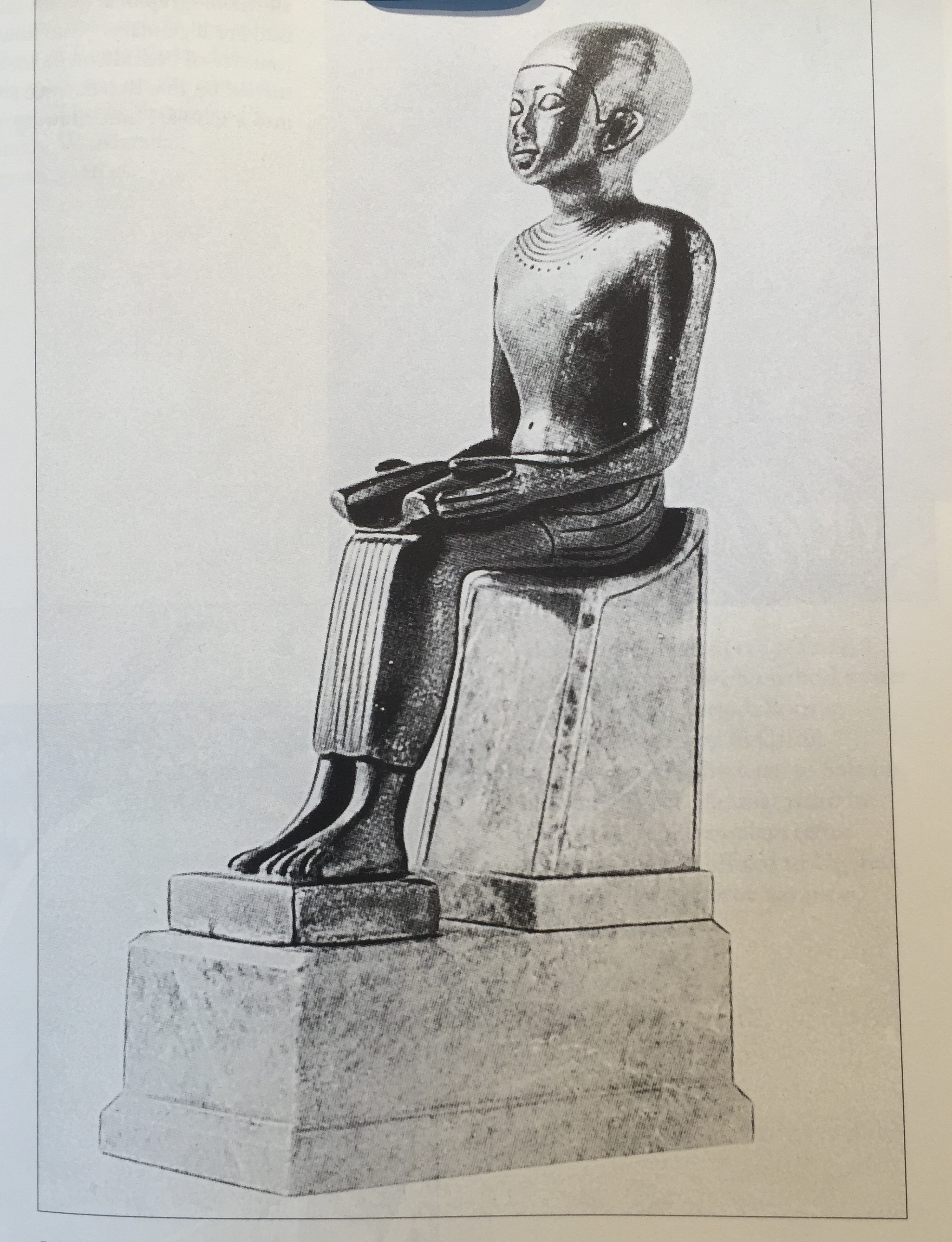 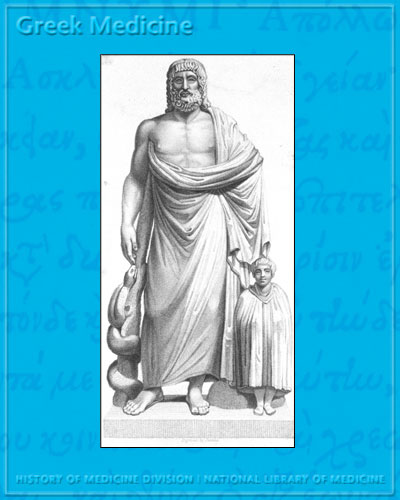 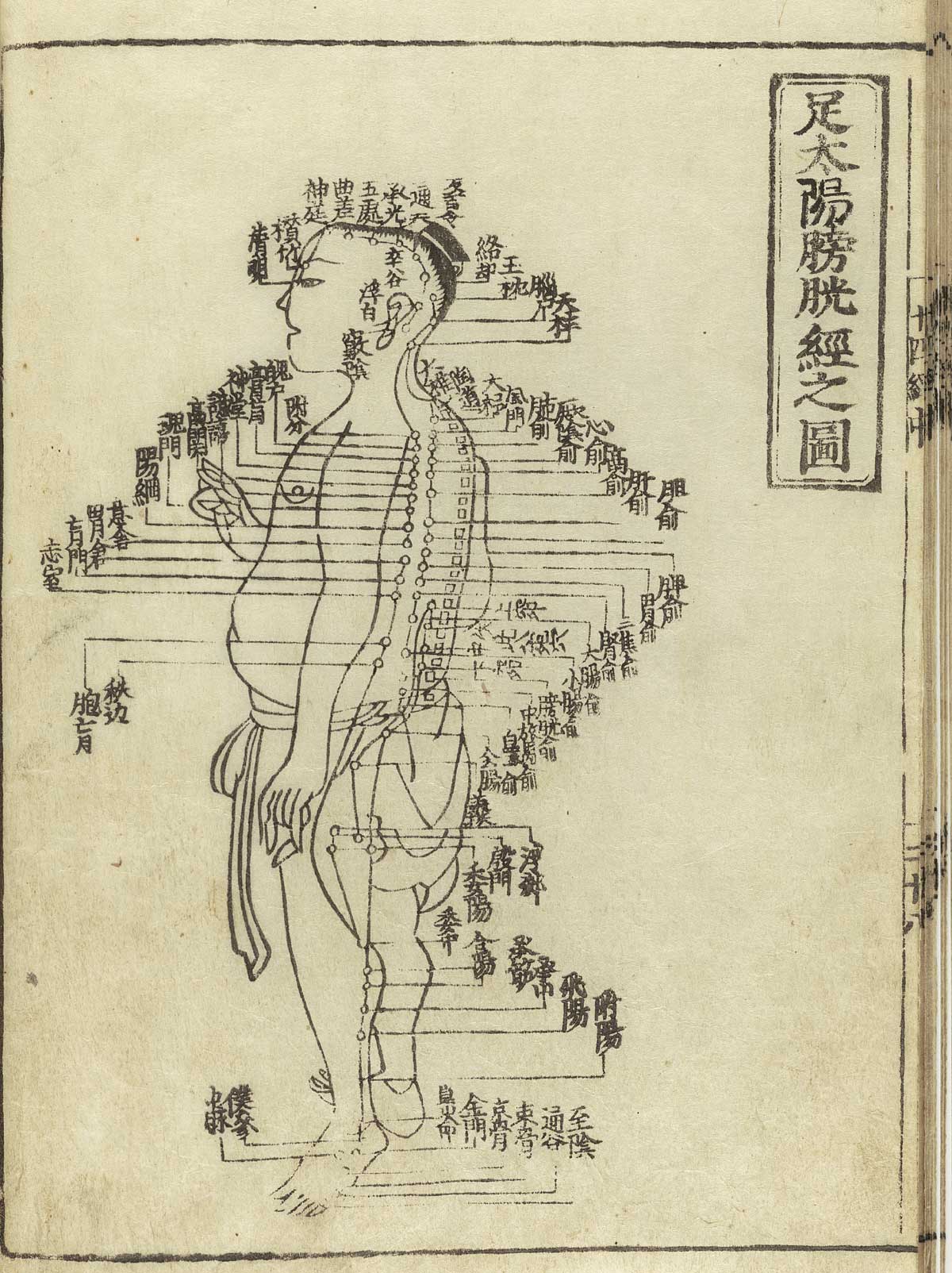 [Speaker Notes: Early Civilizations had rich traditions dedicated to RELIF OF SUFFERING

One weird Egyptian remedy: applying molded bread poultice to wounds…OR .early PCN, 
Coincidence OR…]
Early Medicine: Healers
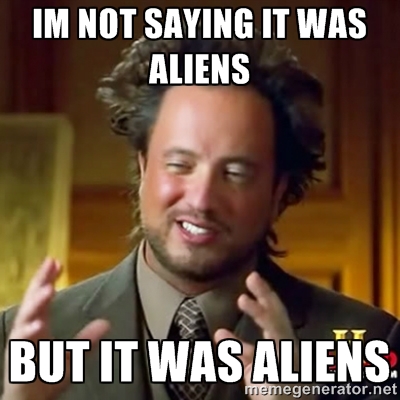 [Speaker Notes: Its difficult to say]
Hospice and the Hospital: Common Origins
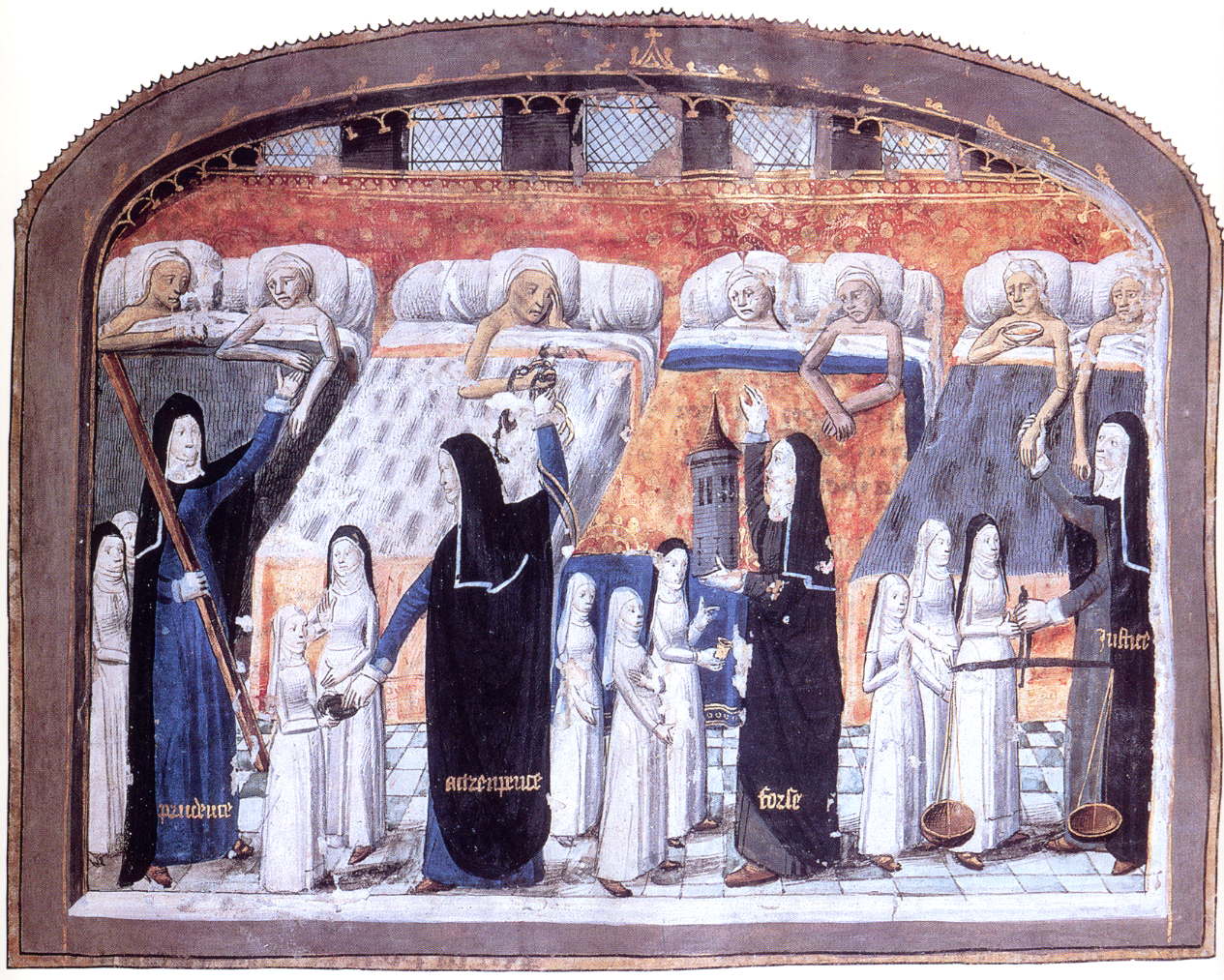 [Speaker Notes: Hospice and Hospital share the same Latin root, Hospes, “meaning guest and host”

Early  hospitals started in the middle ages and  were places travelers could  be cared for when ill and/or dying]
Pseudoscience & Medicine in the Middle Ages: 
Urine Gazing
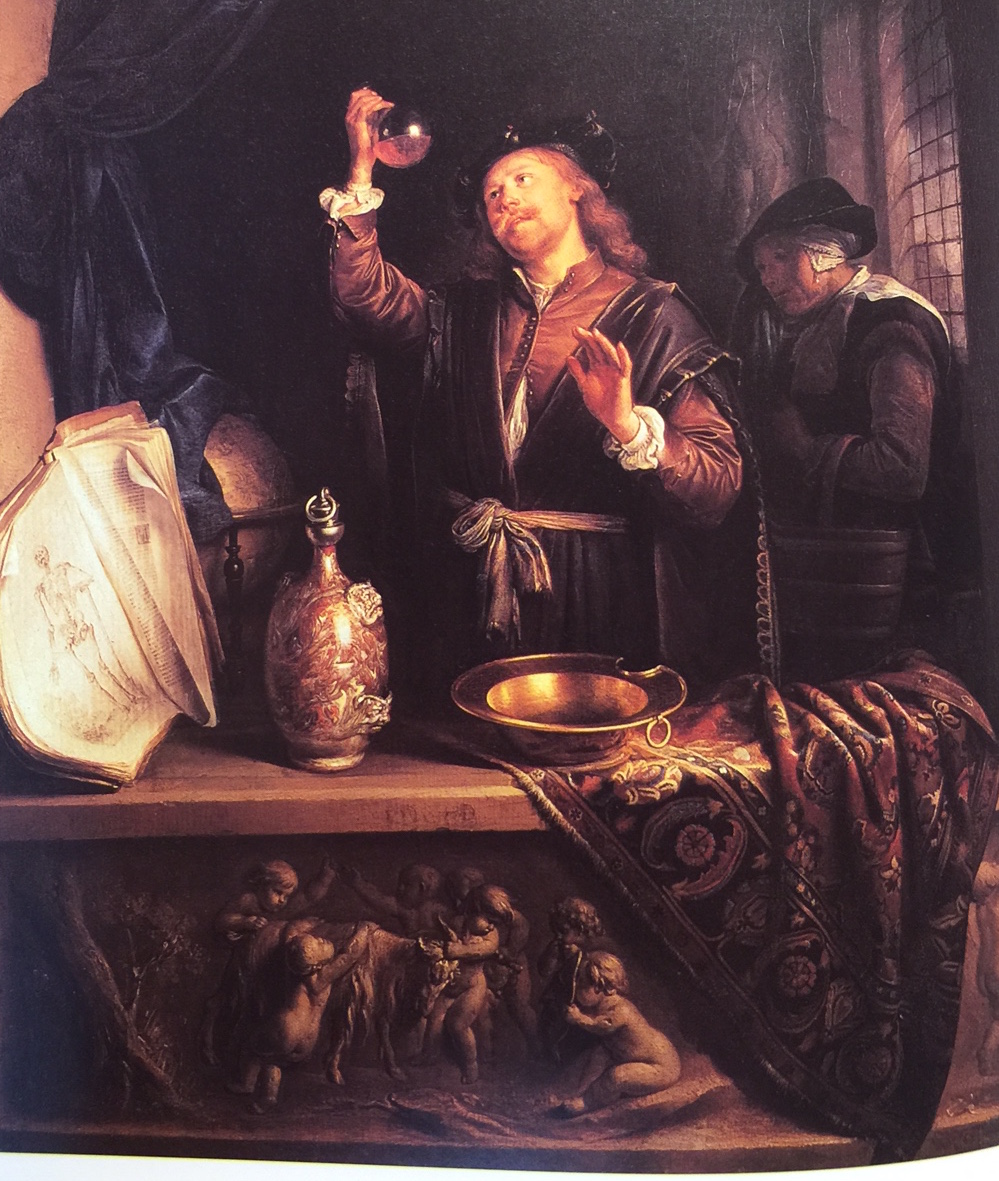 [Speaker Notes: Medicine in the middle ages  did very little however to advance the health of the patient for hundreds of years

Urine gazing is an example of middle age pseudoscience.

 The physician would make pronouncements about someone’ health by looking  at flasks of urine  like a sommelier looks a a glass of wine..]
Pseudoscience & Medicine in the Middle Ages: 
Urine Gazing
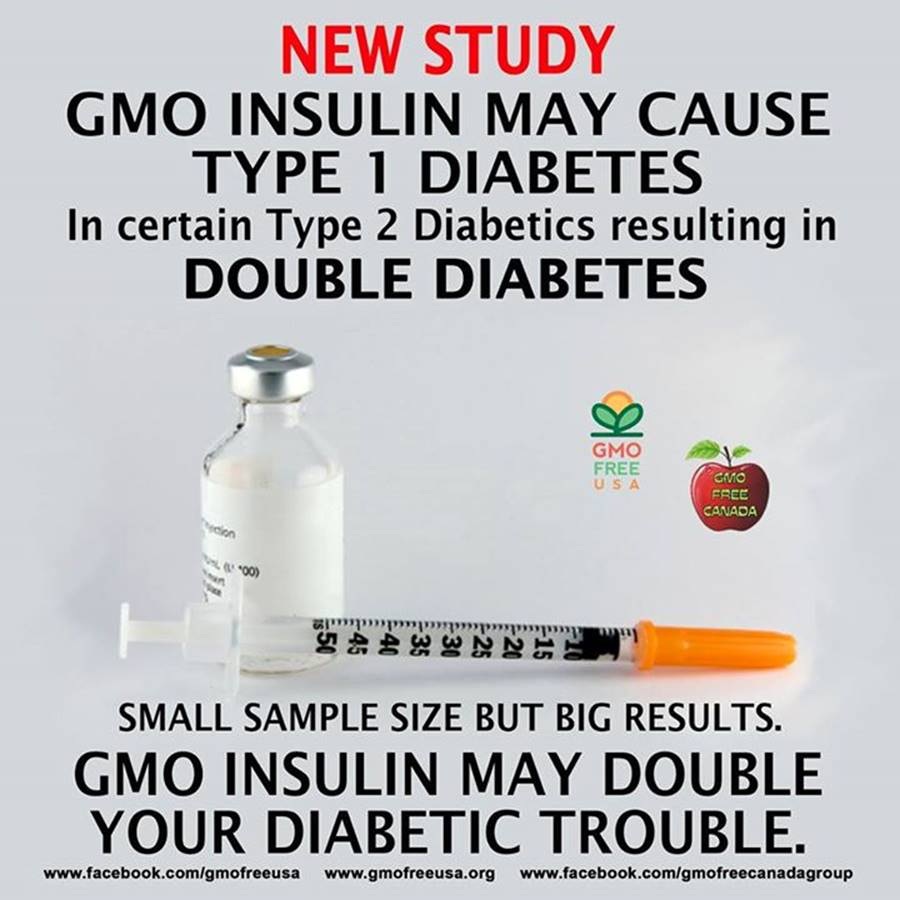 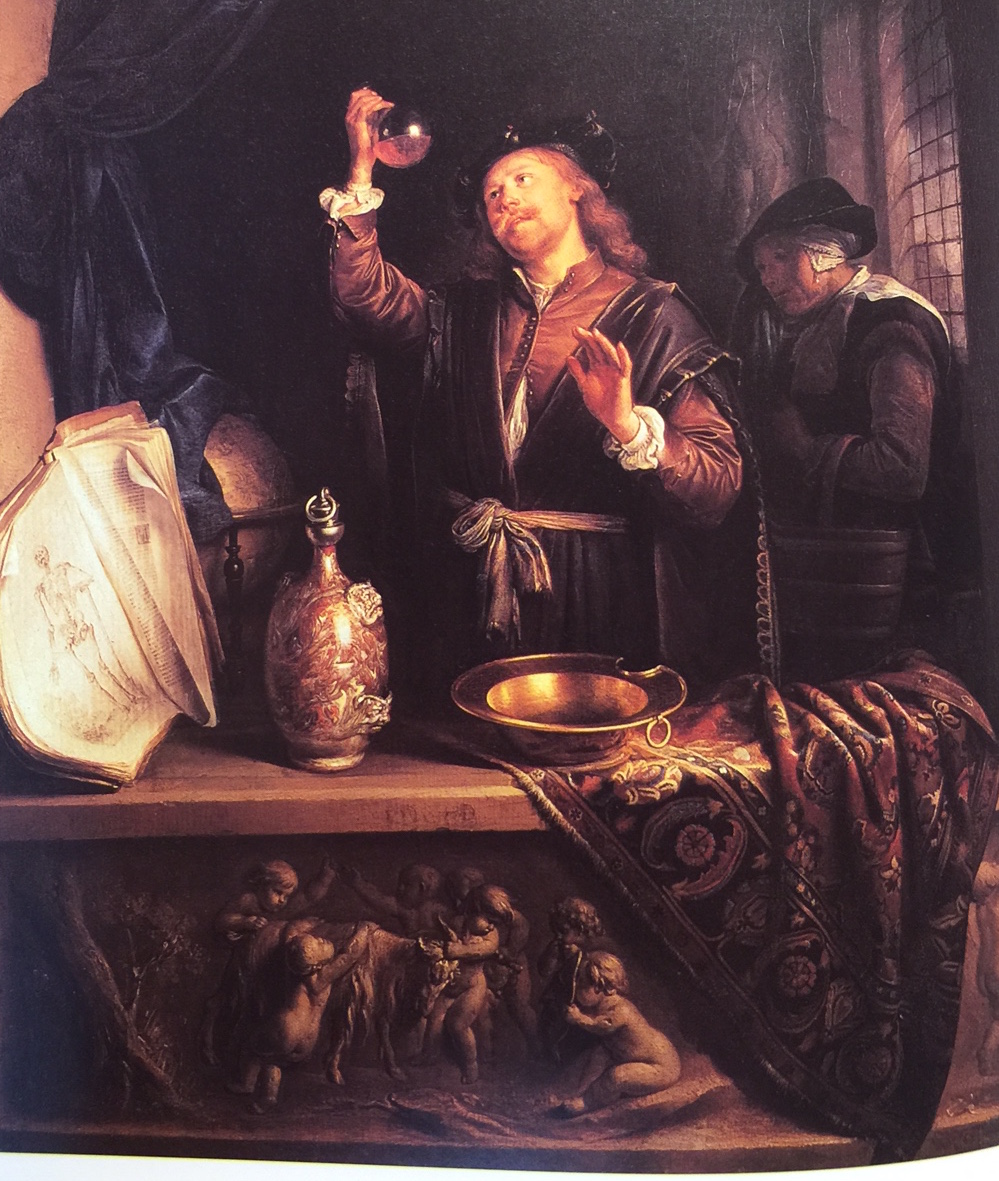 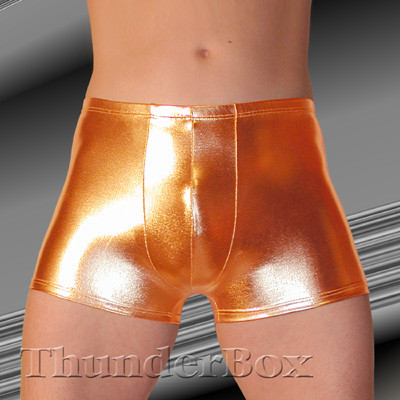 GMO Dangers
Copper underwear
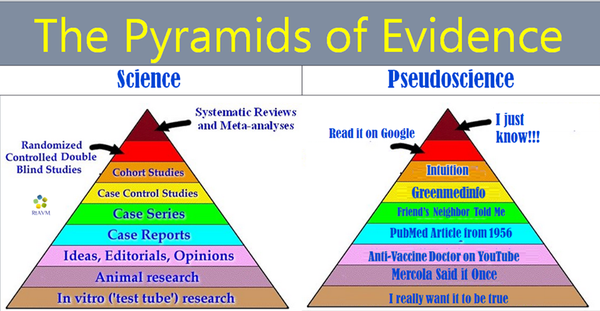 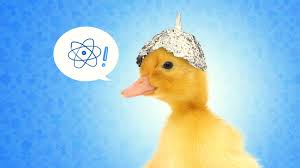 Foil hats
[Speaker Notes: LUCKY FOR US: pseudoscience did not die  and paved the way for today’s pseudoscience

Giving us copper underwear, foil hats, fears of GMOs and vaccines]
So science said to medicine….
[Speaker Notes: So science said to medicine]
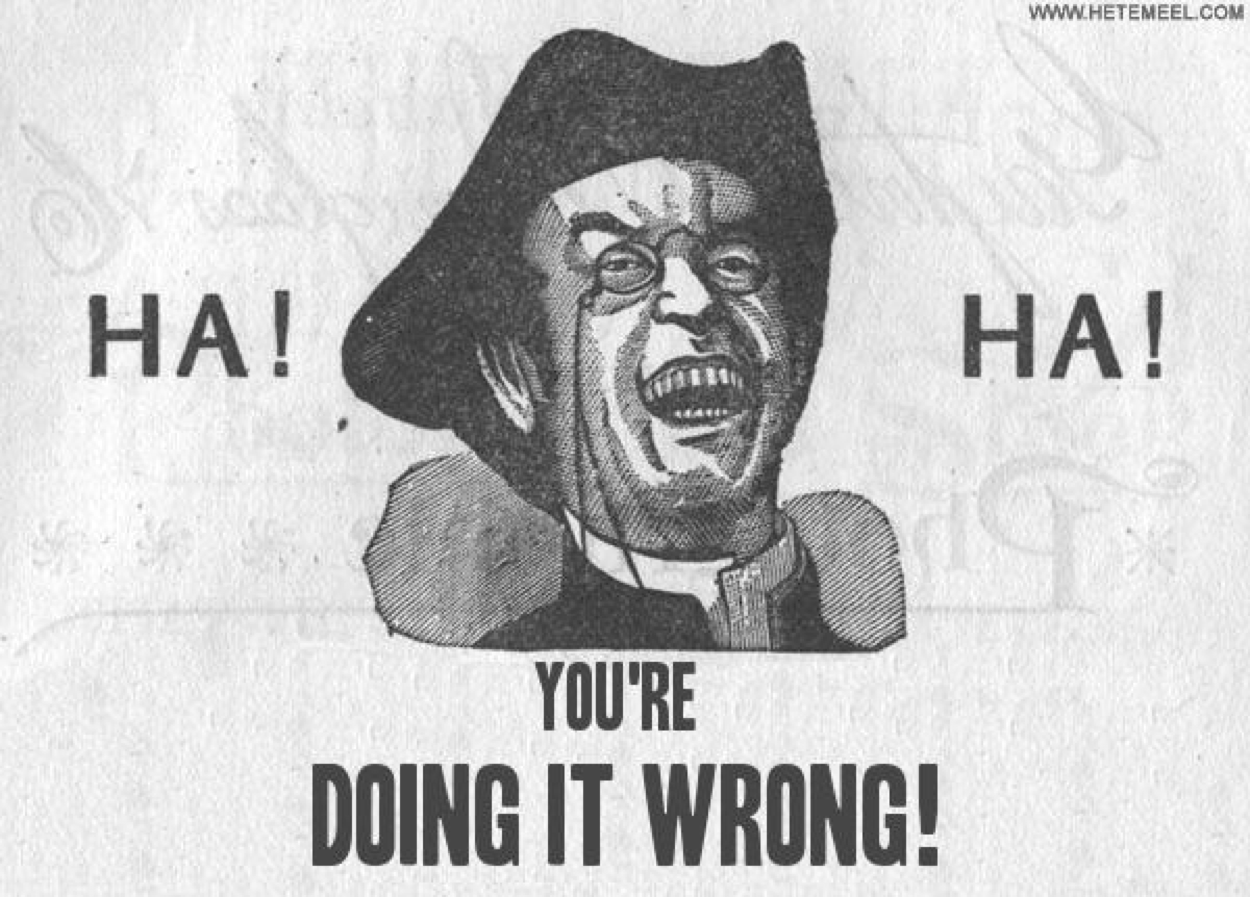 [Speaker Notes: You’re doing it wrong!]
The miracle of modern medicine
…OR how water polo, sex, war, chemical weapons, bondage and a dog named Marjorie changed medicine and raised life expectancy
[Speaker Notes: Enter the age of science

Random events (or aliens) and the new science began to change the health of patients]
Science (observation) Begins to Influence Medicine: Anton Leeuwenhoek 1657
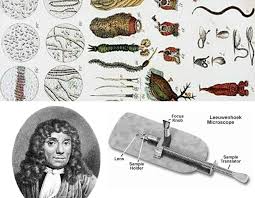 [Speaker Notes: Anton Leeuwenhoek created a microscope that magnified things 270 times, 

He  saw “creatures” living in rain water, discovered bacteria, protozoa, red blood cells and sperm]
Science Begins to Influence Medicine: Edward Jenner 1796
Rural English physician
“Eavesdropped” upon girl’s conversation where girl claimed she couldn’t get smallpox
Noticed cowpox patients didn't get smallpox
Borrowed Turkish vaccination technique
[Speaker Notes: Edward Jenner  validated a young girls comment that she could not get deadly smallpox since she already had the milder cowpox

It was EXACTLY  220 years ago TODAY—May 14, 1796, he gave the first “vaccination” to an 8 y/o boy .]
Science Begins to Influence Medicine: Ignaz Semmelweis
Hungarian physician: 1847, appointed to Univ. of Vienna (contract not renewed)
Noticed high death rate (18%) due to lack of hand washing
Insisted upon washing hands in chloride of lime
Criticized fellow physicians, was ridiculed
Committed to insane asylum—died 2 weeks later
[Speaker Notes: Years later Hungarian Physician Semmelweis noticed a nearly 20% death rate among women delivering babies at the University of Vienna due to non-existant physician hand washing

He insisted upon sanitizing their hands with chloride 
soluation, and the death rate went down to 2%

He was shunned by his collegues and later forced into an insane asylum
NO GOOD DEED GOES UNPUNISHED!]
Science Begins to Influence Medicine: Louis Pasteur
Demonstrated Germ cell theory over “spontaneous generation”
First success aiding wine industry; later chickens, silk worms, milk
Created multiple vaccines, including rabies which was given to 9 y/o boy
[Speaker Notes: Louis Pasteur had better luck.
He solidified proof of the germ theory 

He is most famous for increasing milk safety ( by heating) and vaccines

A  9y/o boy ,bitten by a rabid dog, was the  1st successful recipient of his rabies vaccine.]
Science Begins to Influence Medicine: Florence Nightingale
Icon of nursing
Changed medical and nursing culture
Statistician
[Speaker Notes: I am openly pandering to the NURSE PROVIDERS  now….IT’S NURSES WEEK!
Any nurse providers here?
Raise your lamp!]
Florence Nightingale: “the lady with the lamp”
[Speaker Notes: Florence Nightingale  made her name nursing sick and wounded soldiers in Crimean War.

Her greatest contribution to humanity however was arguably due to her graphic representation of the needless death of thousands of soldiers due to filthy physicians, nurses, and hospital sanitation.

The" lady with the lamp" was not only performing patient care, but COUNTING THE DEAD.]
Florence Nightingale
[Speaker Notes: With these elegant graphs,  she displayed the needless preventable deaths (in blue) compared to battlefield deaths (from bullets and swords)

And even the politicians could understand the numbers now.
This lead to public outrage and massive reforms in the medical care in hospitals and  saving countless lives.]
Science Begins to Influence Medicine: Joseph Lister and Antiseptic Surgery
Lister promoted use of carbolic acid to sanitize wounds and limit post-op infections

Previously carbolic acid was mainly used to treat sewage

Rashes caused by carbolic acid sprays on surgeons created development of rubber gloves
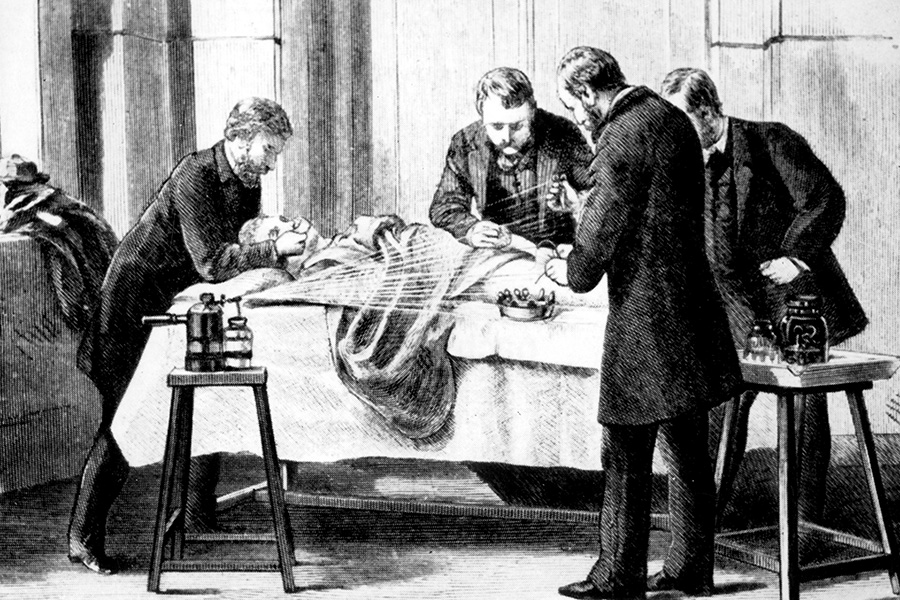 [Speaker Notes: Based upon Pasteur’s work on Germ Theory 

Lister championed use of carbolic acid as disinfectants on patients and surgical instruments.

Carbolic acid was used then to take the smell out of sewage and garbage.

Post operative infections and deaths plummeted.]
Lister & Listerine
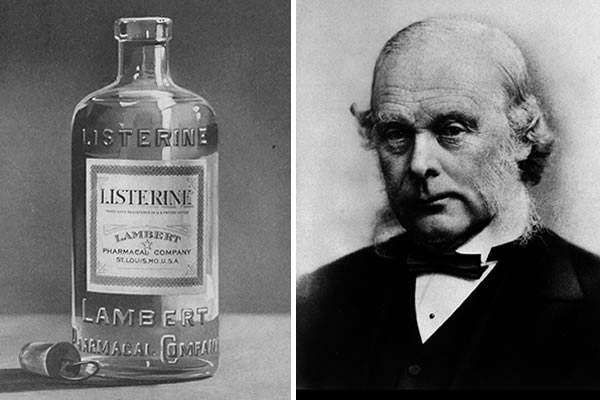 [Speaker Notes: American  mouthwash Listerine was named to capitalize upon Lister’s success: Lister was not affiliated with the product.

Listerine never saved a life but probably saved or extended countless conversations,

 It was also marketed as a floor cleaner and treatment for gonorrhea. 
Sex sells!]
Science Begins to Influence Medicine: Robert Koch
Isolated Tb, vibrio cholerae, anthrax

Koch’s postulates for isolating pathogens
[Speaker Notes: Robert Koch isolated TB, cholera, and anthrax pathogens]
Science begins to influence medicine: Paul Erlich
Coined “chemotherapy;” “Magic Bullet”
1st Injectable antibiotic: Salvarsan 606
Salvarsan used to treat syphilis—made of arsenic and  other organic compounds
[Speaker Notes: His protégé Paul Erlich created Salvarsan 606, the worlds 1st injectable synthetic antibiotic. 

 It was formulated from arsenic and organic compounds.
Successfully treated syphilis.]
Alexander Fleming , water polo, and PCN
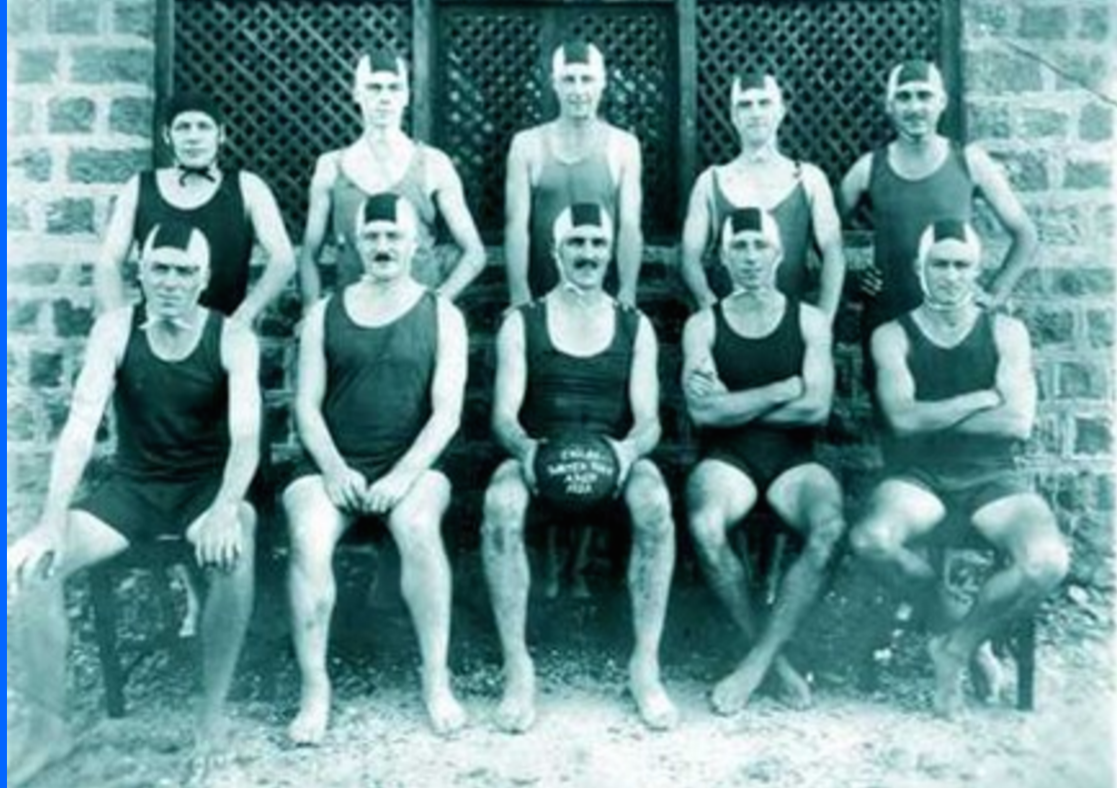 [Speaker Notes: Water polo player and hospital rifle team member  Alexander Fleming….-]
Science Begins to Influence Medicine: Alexander Fleming 1928
Returns from vacay to his sloppy lab
Notices mold on a staph culture that inhibits its growth
Isolates PCN
[Speaker Notes: Returns from vacay to his sloppy lab to find PCN mold inhibiting growth on one of his errantly placed staph culture plates.

Fleming discovers PCN but does little with it..
 
 and never thought of pcn as an injectable]
Nobel Prize for PCN
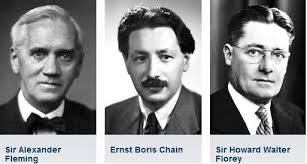 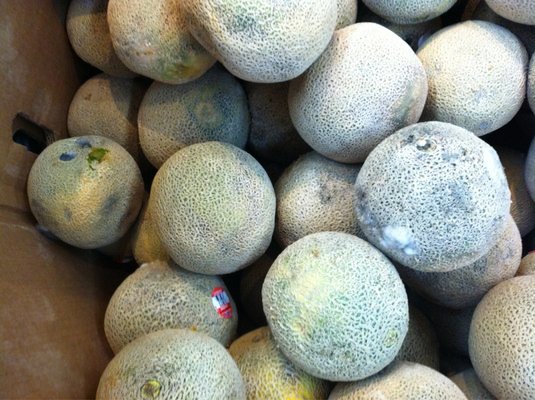 [Speaker Notes: 12 years later  Chain and Florey  produced it in quantities sufficient  to treat humans. All 3 won the Nobel Prize.

BTW: Early on PCN mold was grown best on cantaloupes]
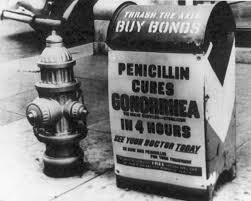 [Speaker Notes: Another major reason for PCN  success: treating STDs …early “lifestyle drugs”

It worked better than Listerine]
Science Begins to Influence Medicine: Rene Laennec ,1816
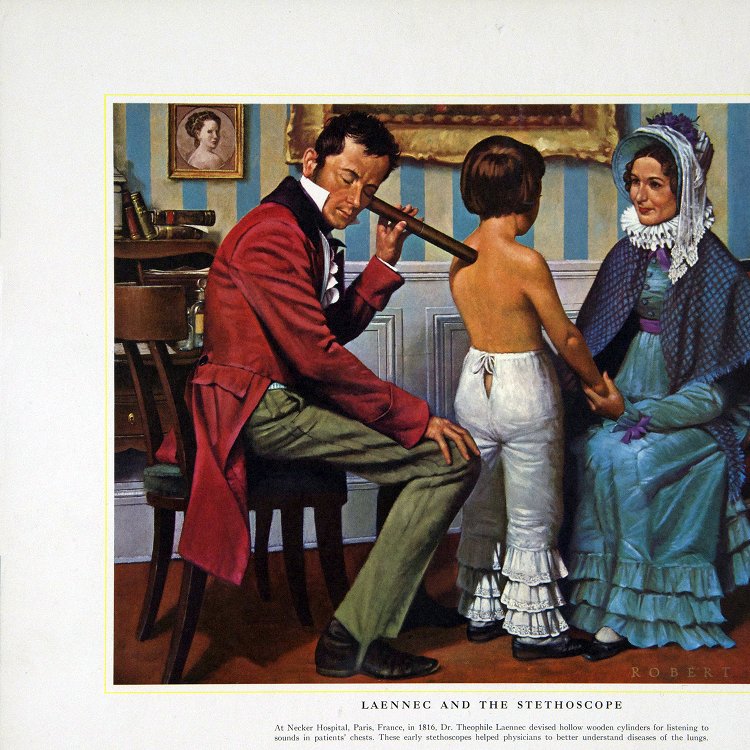 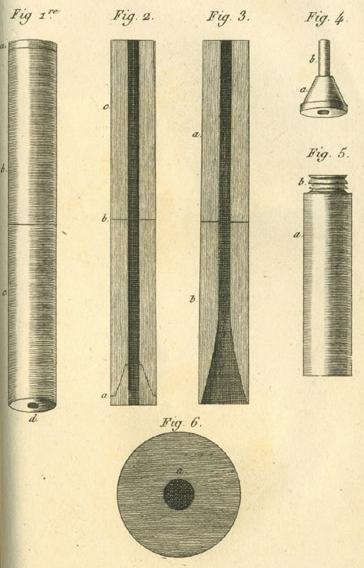 Physicians used to listen to heart/lung; Sounds by placing ear directly on chest
This would be awkward for most MDs examining a young woman
The wooden/brass tube amplified sound and helped maintain social boundaries
[Speaker Notes: Medical devices changed medicine.

Flute player and physician Rene Laennec, invented the stethoscope to amplify sound

And avoid the awkward practice of the time of listening to the heart by placing  the physicians ears directly on the  patients chest.]
Science Begins to Influence Medicine:         Wilhelm Einthoven: First EKG
[Speaker Notes: Medicine leapt into the age of electricity with the discovery of electric cardiac activity via the EKG]
Science Begins to Influence Medicine: Dr. Werner Forssmann 1929
[Speaker Notes: Which lead to  invasive cardiac diagnoses and treatment.

 Rebel German med student Werner Forssmann 
performs the world's first heart cath on himself using a urinary catheter.

Before the procedure he had to tie his assistant to a chair because she objected so vigorously]
Cardiology Pioneers
Transplant:1967
Angioplasy:1977
CABG/BYPASS: 1960
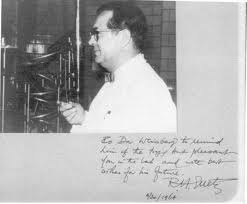 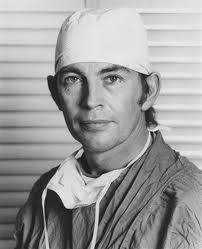 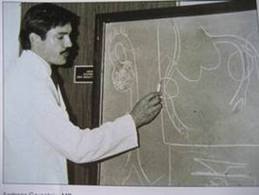 GREUNTZIG
BARNARD
GOETZ
[Speaker Notes: Which lead to the first cardiac bypass surgery, transplant, and angioplasty--extending the lives of many]
Insulin: 1921 – Banting, Best and Marjorie
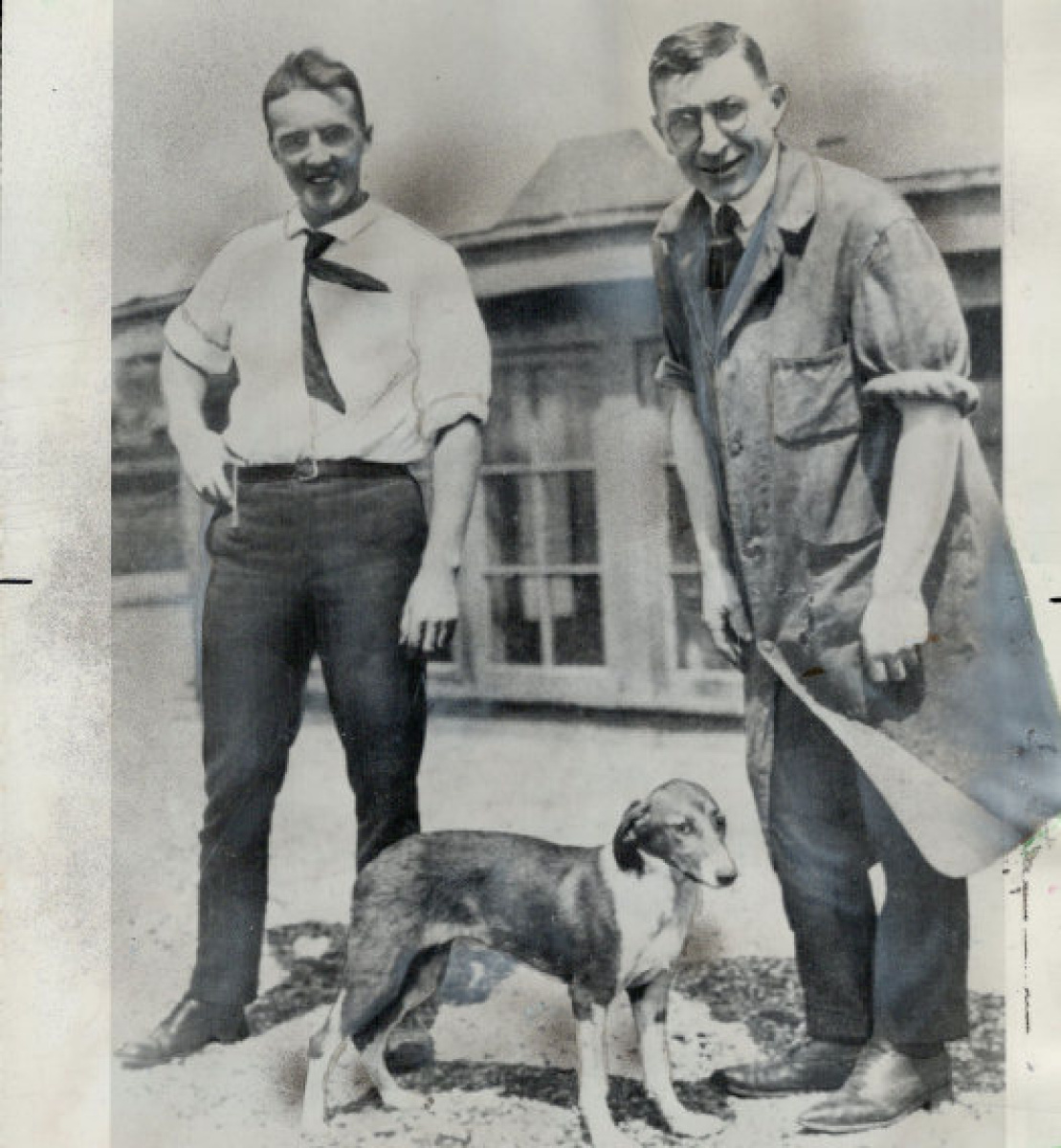 Given poor equipment, supplies and a lowly medical student (instead of proper help)
Med student turned out to be biochem major, saved the day, but gets passed over for Nobel prize
Lab director changes name from Iletin to insulin, and gets share of Nobel
Best and Bant injected themselves first, before dog
[Speaker Notes: Canadians Banting and Best discovered the relationship of the pancreas to diabetes
 
and produced the 1st insulin treatment for diabetes with the help of Majorie the diabetic  dog 

--- by proving  injections of the pancreatic extract insulin lowered her high blood sugars]
Leonard Thompson: 
1st Human Diabetic Patient to Receive Insulin
 Age 14
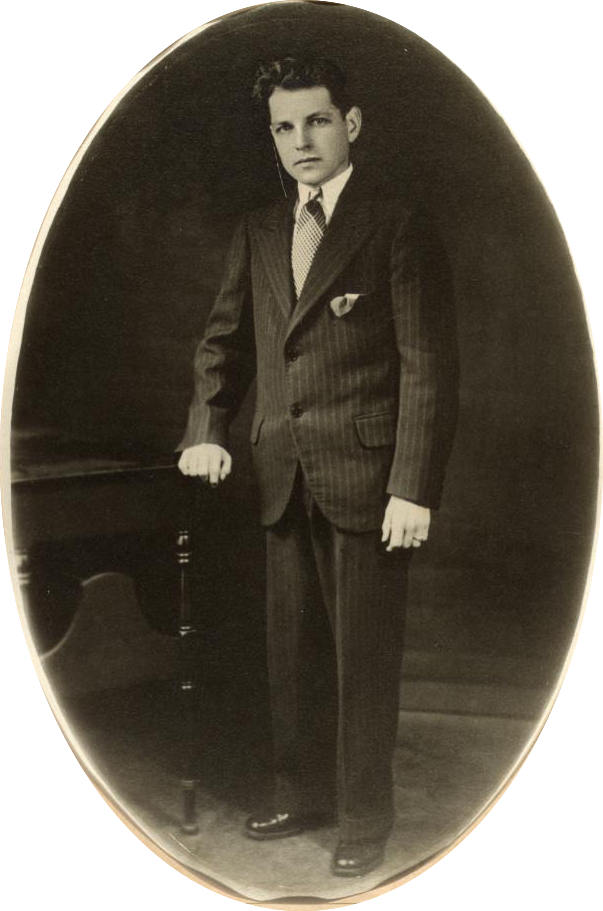 [Speaker Notes: Which leading to the first human to receive insulin, a 14 y/o boy.

(NOTICE “YOUNG BOY THEME” in human medical experiments? )]
Dr. Willem  Kolff
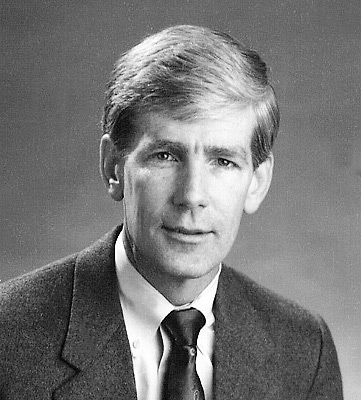 [Speaker Notes: Then inWW2 Holland :1943 – Dutch physician who  was mad about losing his young patient to  kidney disease 

He “McIvers” a dialysis machine after reading about 1913 ANIMAL hemodialysis experiments.  

1913—animals had dialysis 30 years before humans.

 Animals>>humans]
Animals Have Advocates
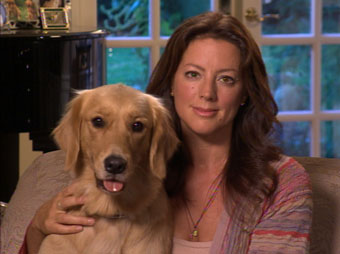 [Speaker Notes: Thats because animals have advocates]
First (human) Dialysis Machine
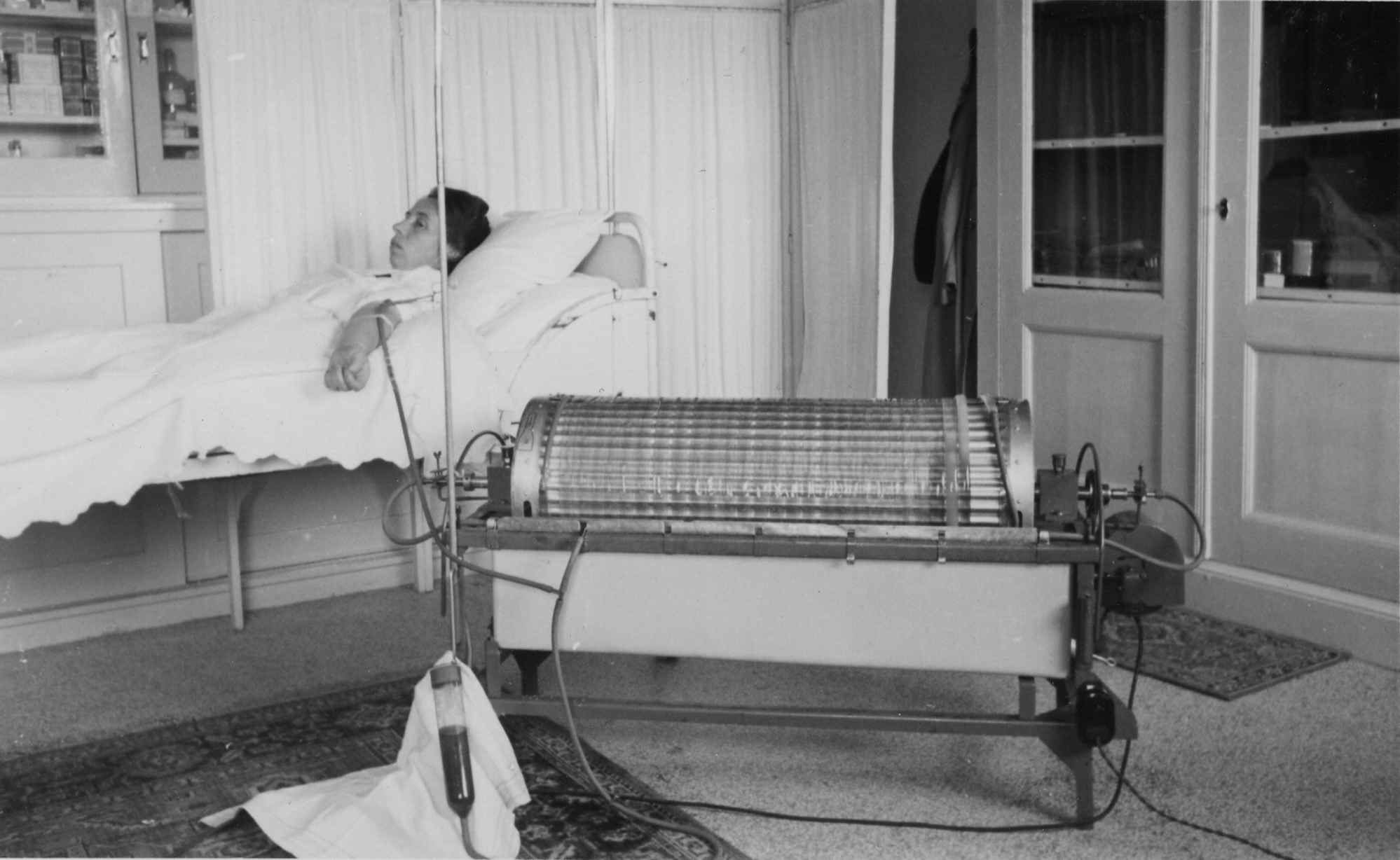 [Speaker Notes: Here it is the 1st dialysis machine made from sausage casings, orange juice cans, and a washing machine motor and basin.]
“What were the  first words from the  first patient who awoke from uremic coma after being treated with first successful dialysis”


Choose (A) or (B)

“Thank you (provider)…You saved my life”

“I want to divorce my husband”
[Speaker Notes: Upon awakening from uremic coma, the first successfully treated dialysis patient said which sentence?

A or B ? 

Answer is B
She lived for 7 additional happy years.]
Chemotherapy and WAR
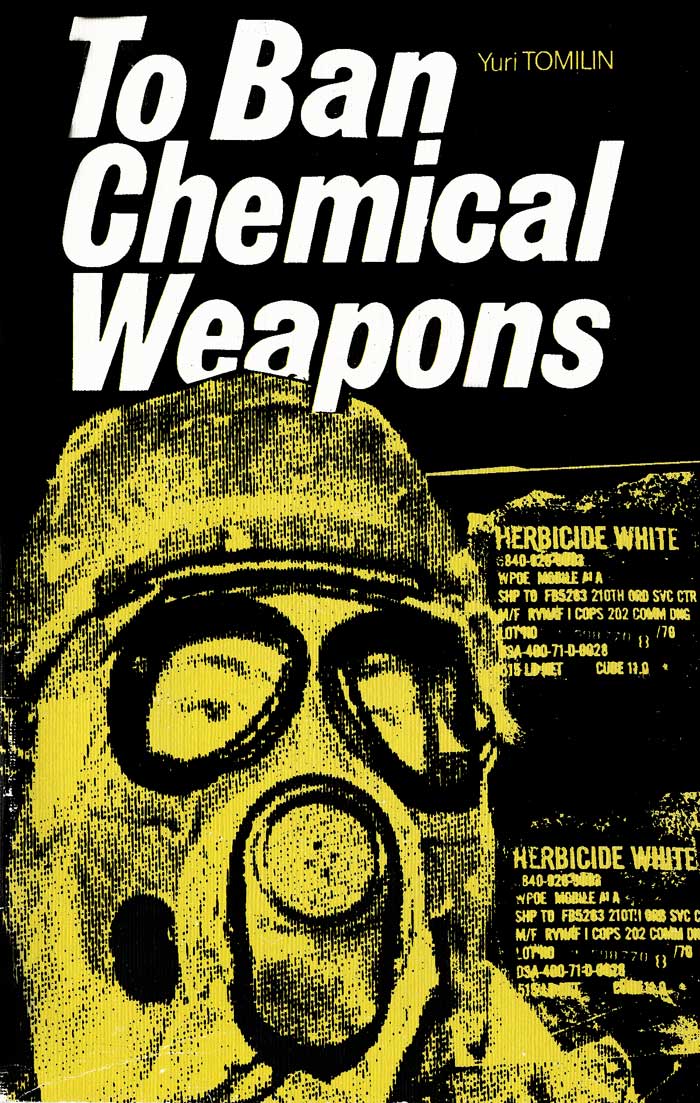 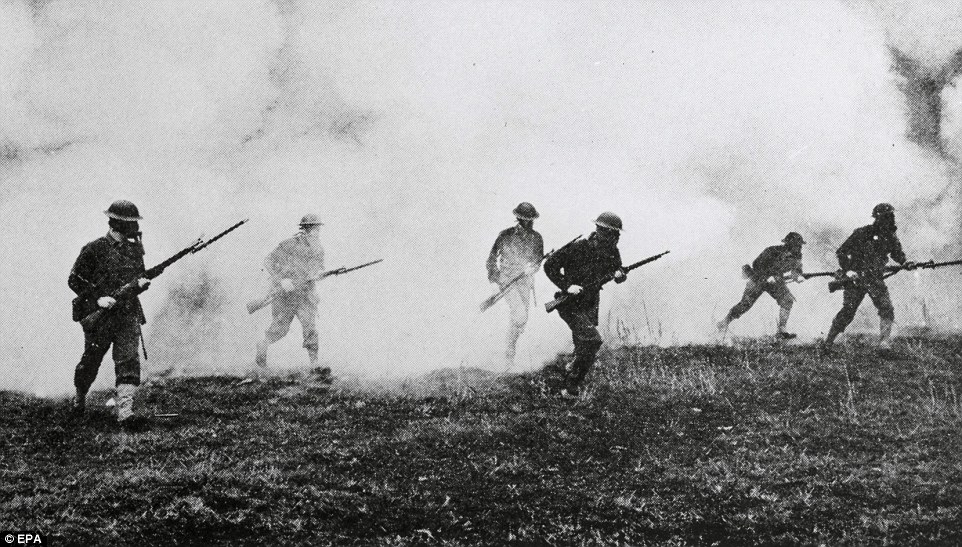 [Speaker Notes: War has always had significant influence upon medicine….even cancer treatment]
SS John Harvey: WW II Secret Chemical Weapons 
And Discovery of  Chemotherapy for Cancer
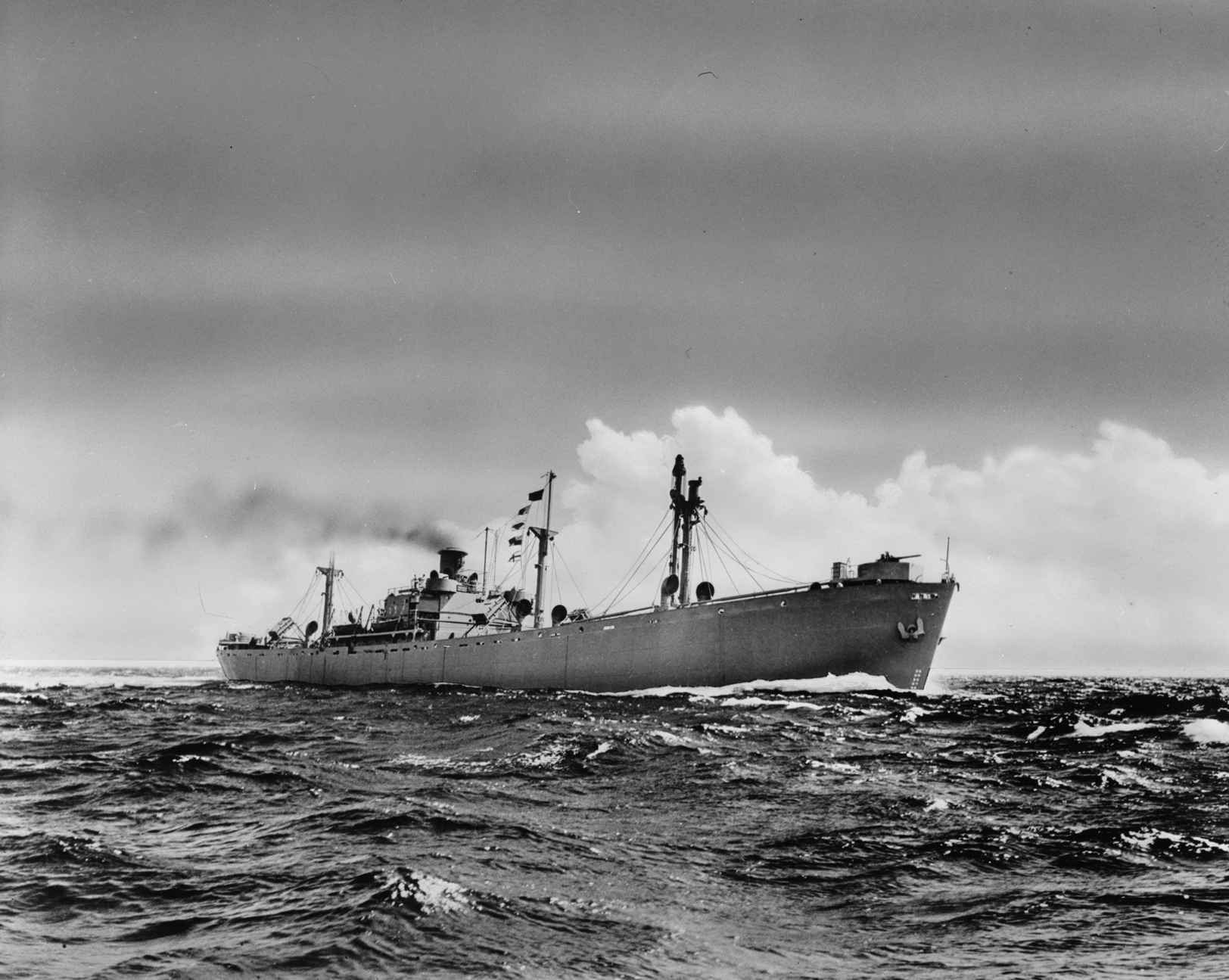 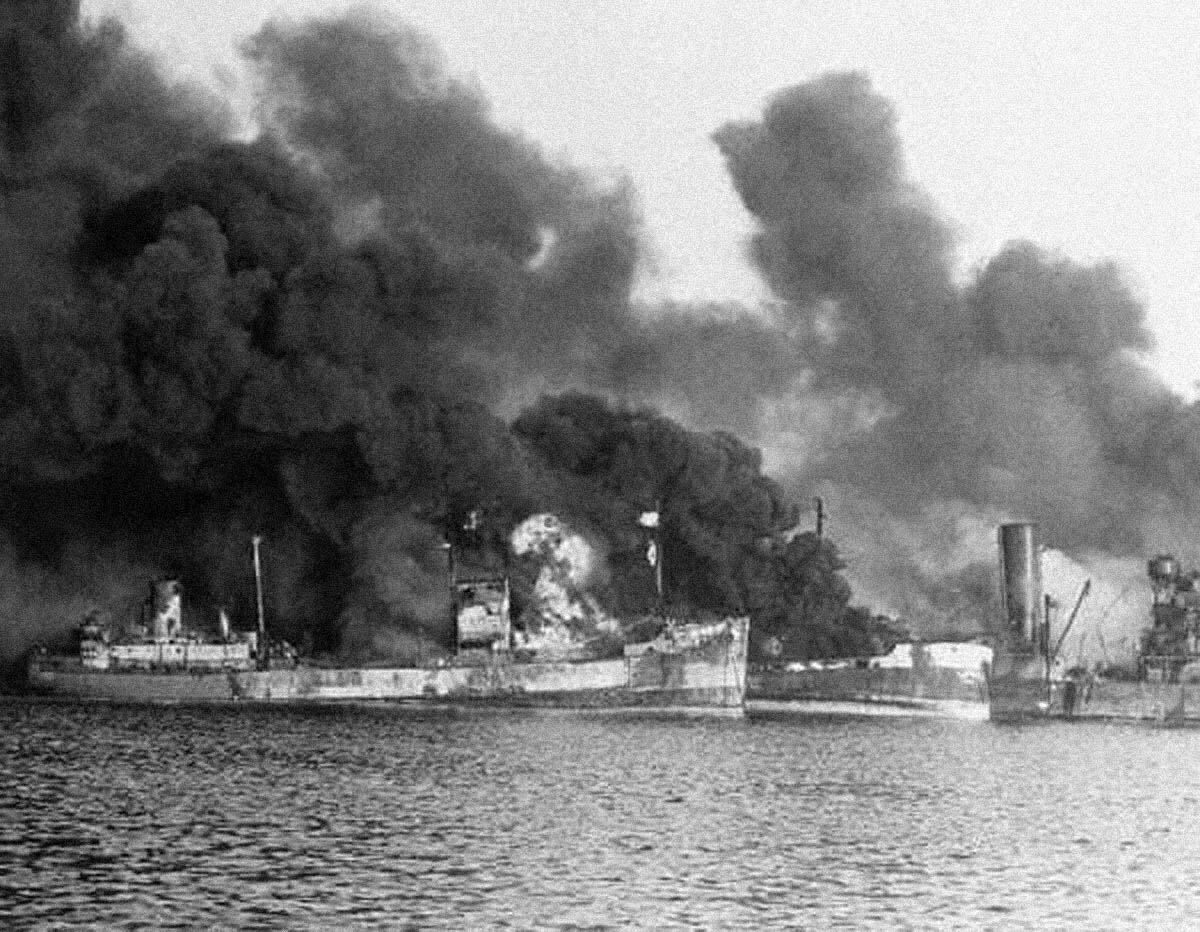 [Speaker Notes: mustard gas bombs were transported by this liberty ship to Italy.
the ship was attacked,
 releasing a toxic cloud killing hundreds hundreds of people.

autopsies on the victims  to  lead to the first successful chemotherapy  
---treating non Hodgkins Lymphoma

Therapy out of tradgedy]
DNA: The Double Helix-Watson & Crick (1953)
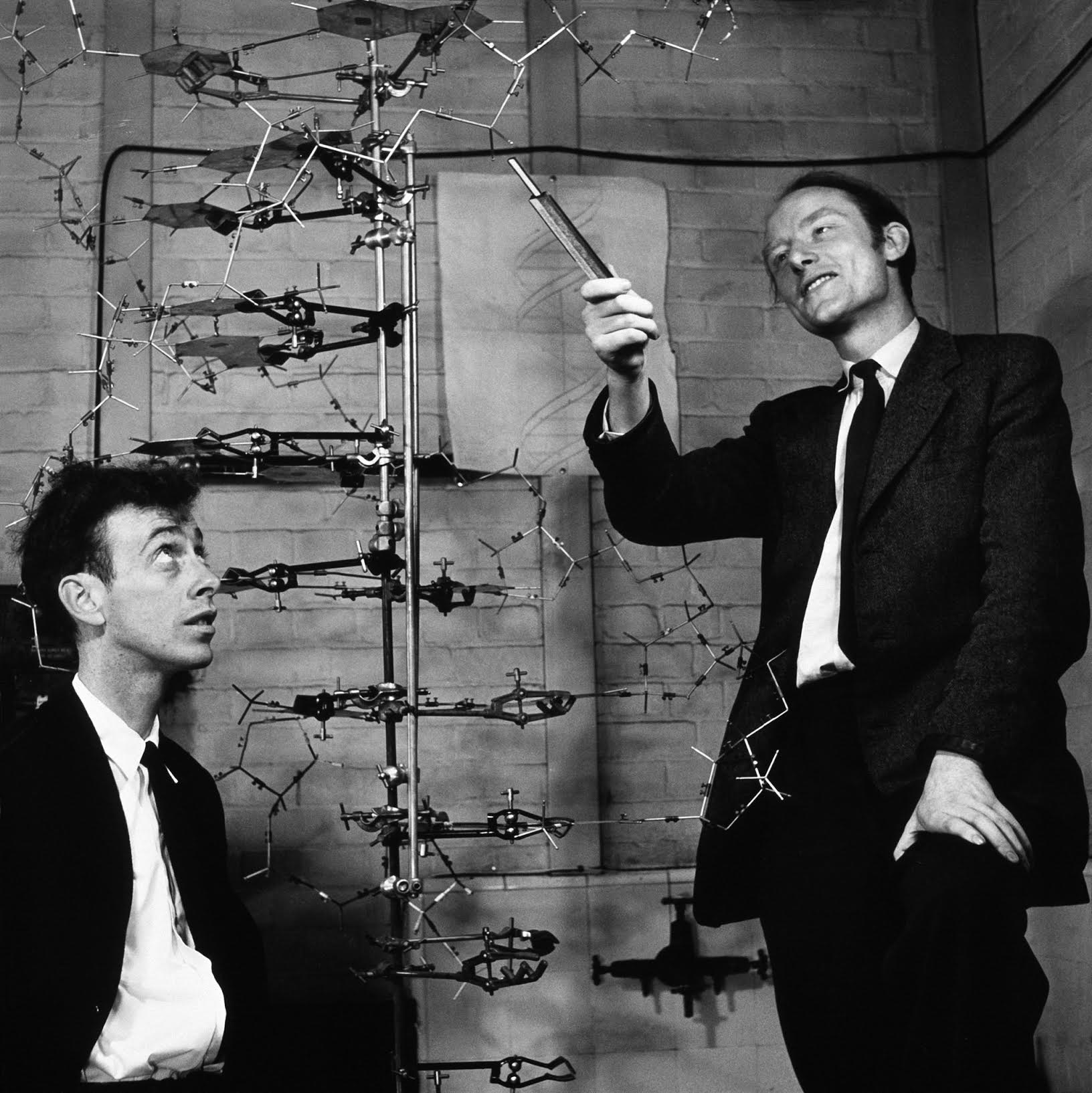 [Speaker Notes: Then in 1953, the British and American team of Watson & Crick discover DNA  structure]
DNA: The Double Helix-Watson & Crick (1953)
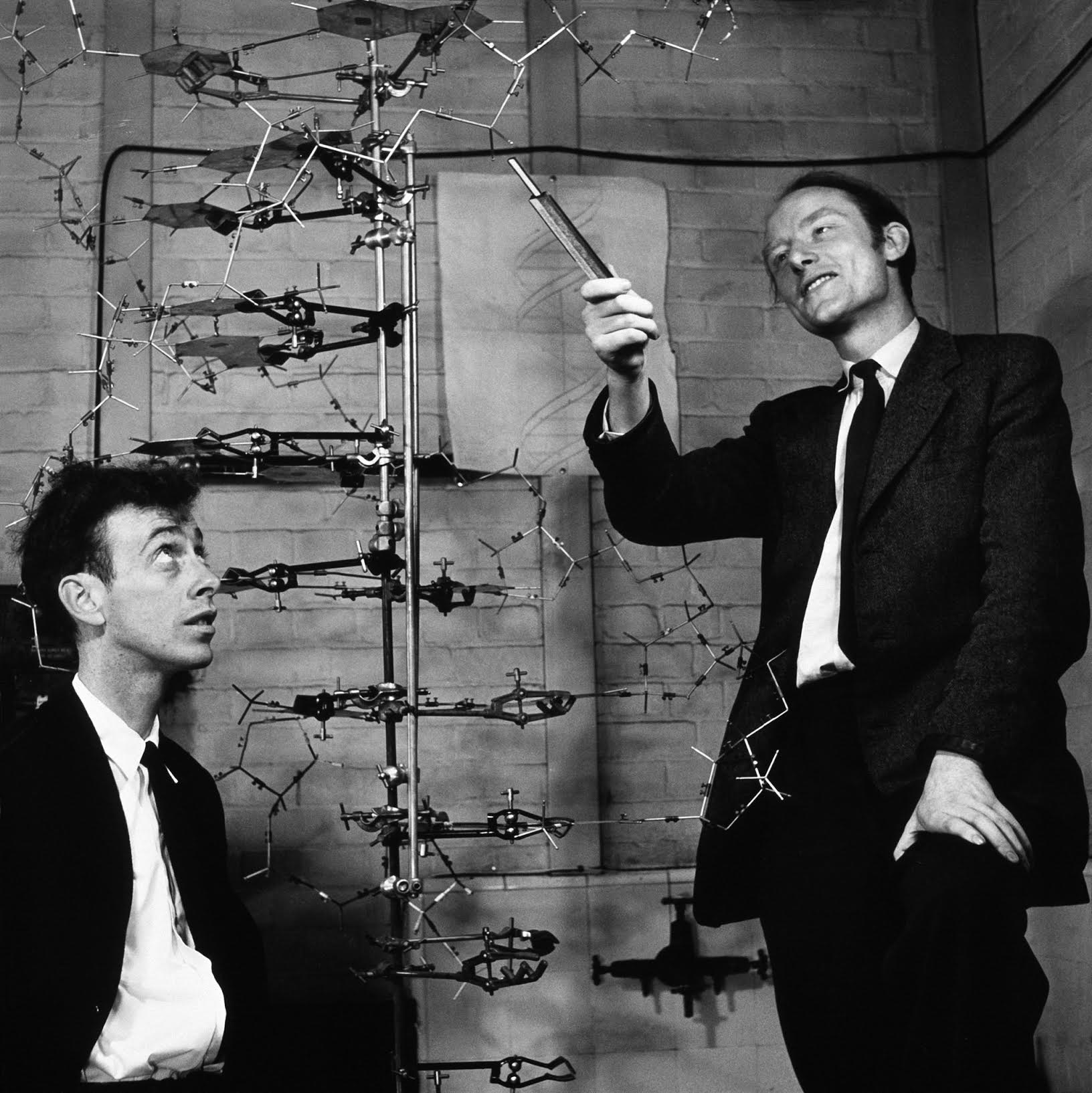 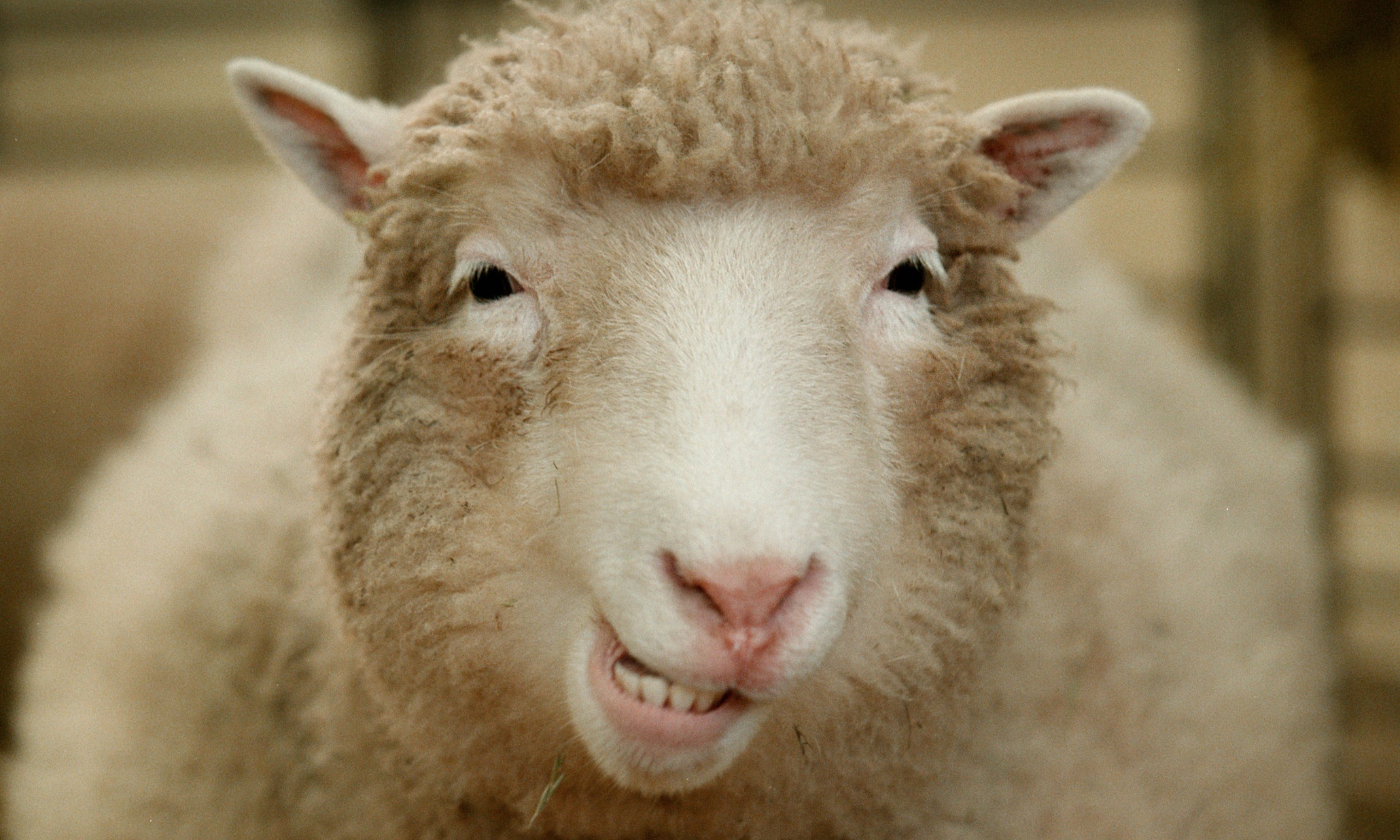 ”Hey Now !”
[Speaker Notes: DNA  structure discovery leads to molecular biology, cloning, immunotherapy, and Dolly the cloned sheep]
Miracle of Modern Medicine: 1900-2000
Life expectancy nearly doubles: 40s to high 70s

Some cancers “cured”

Surgery, pharmacology, imaging all advance medicine rapidly

Biotech seems to  promise of endless life
[Speaker Notes: Science helps medicine tremendously with doubling life expectancy, improved life quality, and hope]
Miracles of Modern Medicine: 1900s
Development of antibiotics

Discovery and use of insulin to treat diabetes

Antihypertensive medications

The first kidney dialysis and transplants

The first chemotherapies for cancer
[Speaker Notes: Unfortunately despite the miracle->]
Miracle of Medicine, But…
90 % of US will die slowly

Life expectancy has plateaued, or even in decline

50% of Americans die in pain

43% die in hospitals

While 66% of Americans fear being told they have a life-threatening illness, 83% say their biggest fear is dying in pain
[Speaker Notes: No major shift in life expectancy in the last 30+ years
Half of us die in pain and ½ in hospitals
And we fear dying in pain more than death itself]
Miracle of Medicine, But…
50% of Medicare budget spent on care in last few weeks of life
[Speaker Notes: The costs of care in not sustainable]
So medicine said to science…
[Speaker Notes: so medicine said to science...]
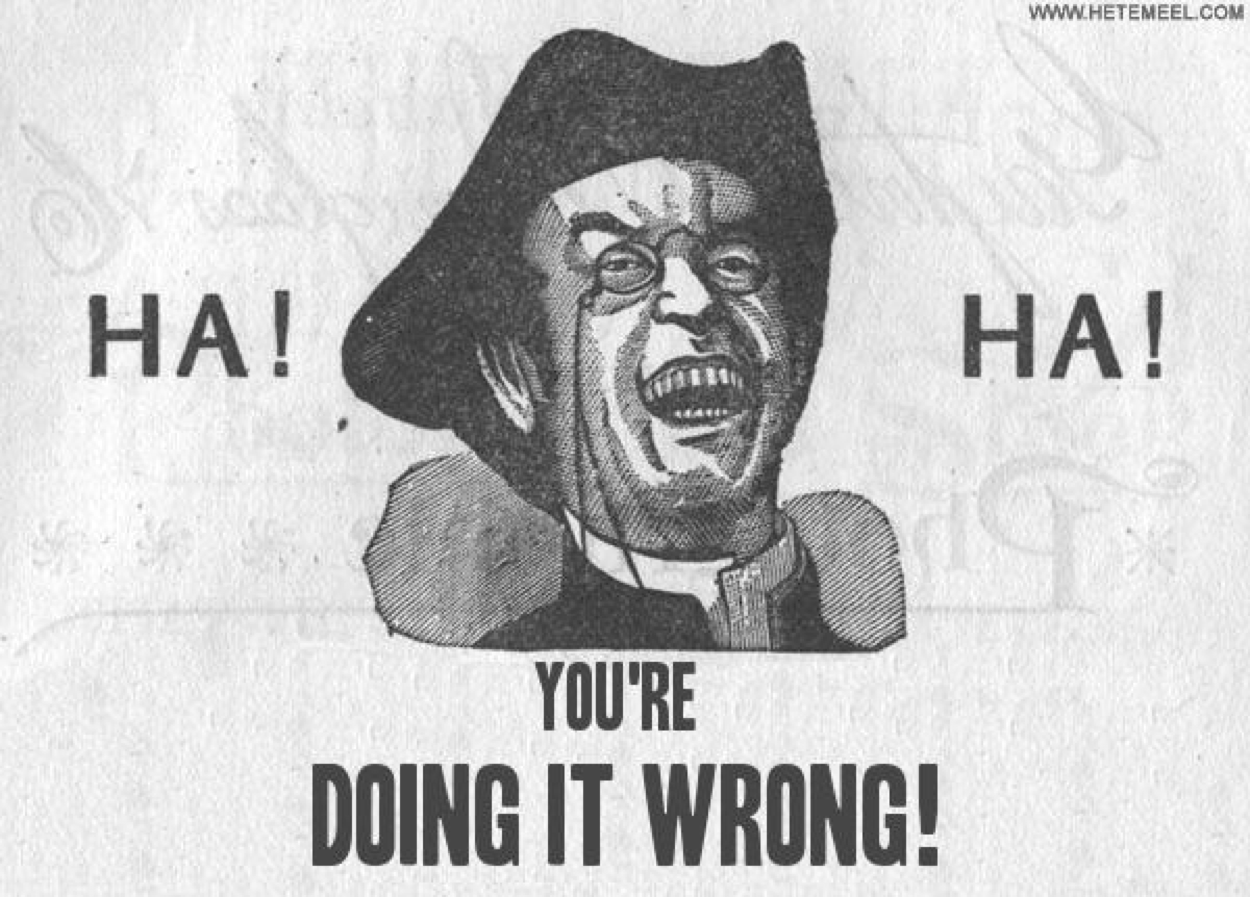 [Speaker Notes: you' doing it wrong!]
Palliative Care Origins: Dame Cicely Saunders
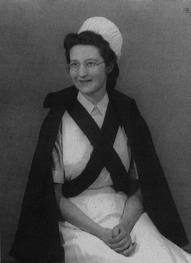 [Speaker Notes: Enter British WW2 nurse  Cicely Saunders who  goes  to medical school specifically driven to care for the dying patient 

---which scientific medicine has forgotten.

The founder of the modern hospice movement]
Palliative Medicine Origins
1974: first US hospice
Early 1980s: Medicare Hospice benefit
2008: Palliative care recognized as specialty by ABMS as a distinct medical specialty

Fellowship training programs  created early 2000s 

Current ratios : Cardiologists: patients = 1:71                                                                                                        Palliative Medicine Physicians: patients= 1:1700
[Speaker Notes: we then quickly get the hospice benefit in 1982,
and later palliative medicine and hospice as a specialty]
All this history for what?
[Speaker Notes: All this history for what?

I am not sure, but I like history.

Maybe one point :  these impressive figures went against the grain, were active mindful physicians and scientists, stood up for patient care,]
HOSPICE PRESENT
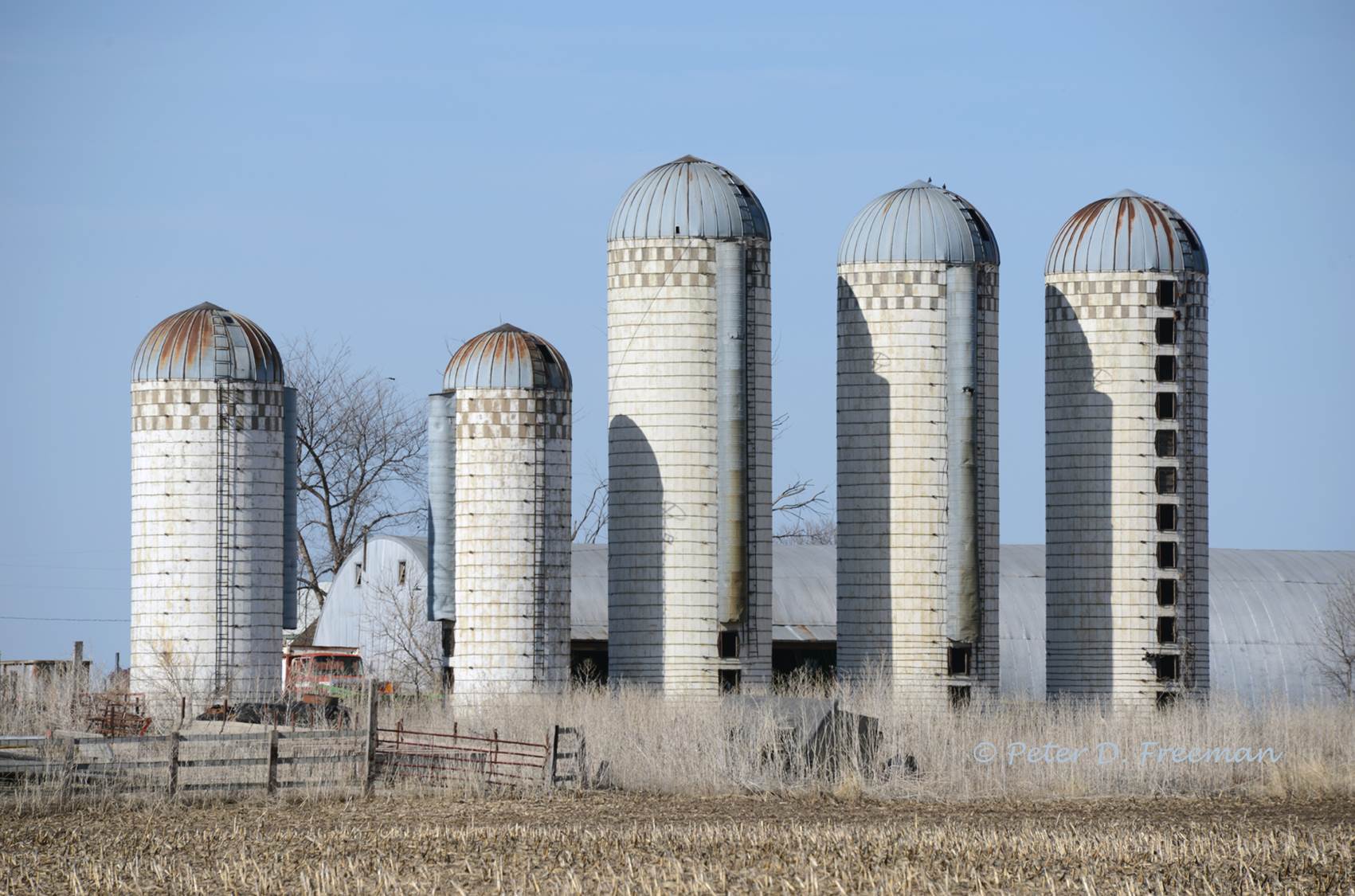 Previous Millennium Hospice Model
Previous Millennium Hospice Model
P
A
T
I
E
N
T
P
H
Y
S
I
C
I
A
N
P
A
T
I
E
N
T
I
N
S
U
R
A
N
C
E
I
N
S
U
R
A
N
C
E
P
H
Y
S
I
C
I
A
N
E
M
P
L
O
Y
E
R
H
e
A
L
T
h
c
A
R
e
H
e
A
L
T
h
c
A
R
e
H
O
S
P
I
C
E
S
Y
S
T
E
M
S
Y
S
T
E
M
[Speaker Notes: This representsthe  siloed  hospice in the fee for service era]
Fee-for-Service Model Hospice Decision Makers:

Hospital System Case Managers
HOSPICE?


SNF?


REHAB?
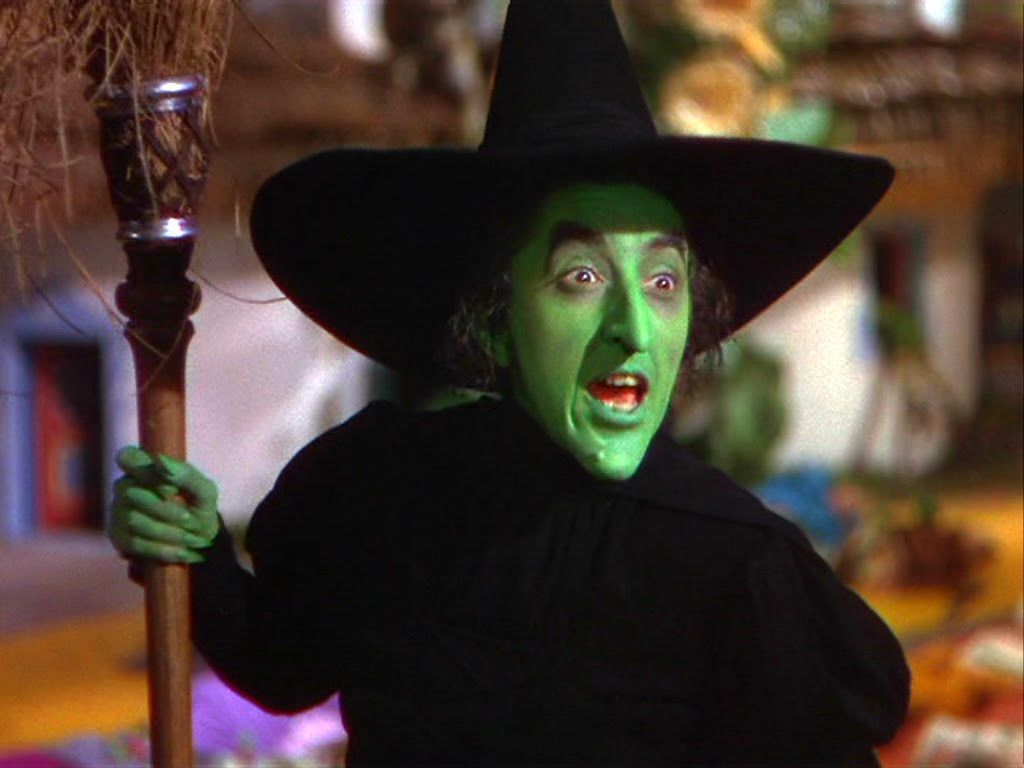 [Speaker Notes: The non-coordinated fee for service healthcare model is subject to external influences]
Fee-for-Service Hospice Decision Makers
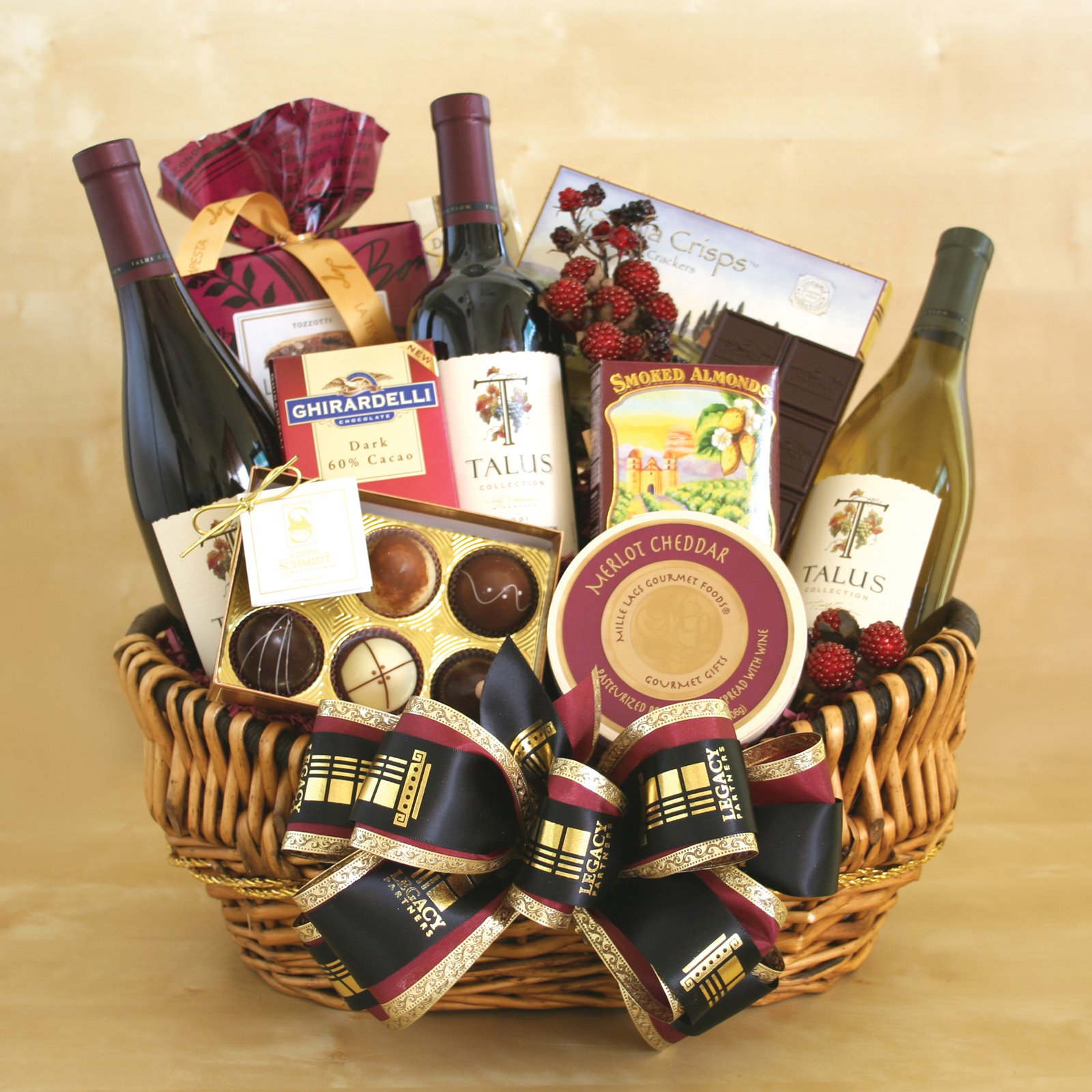 [Speaker Notes: “What ya got for Me?”…rather than..who provides the best care?]
Previous millennium hospice
When hospice decisions get tough, 
extreme measures are required…
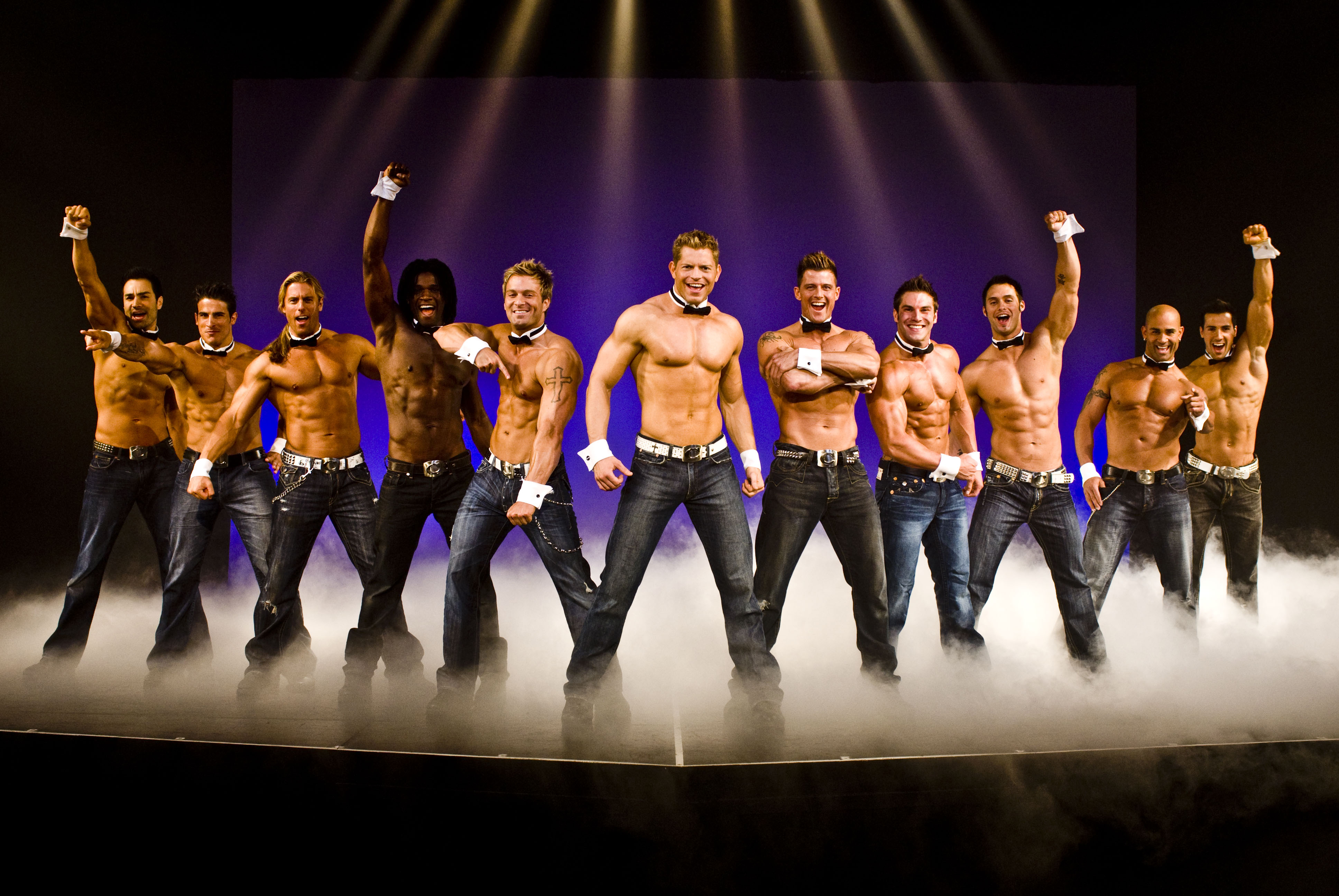 [Speaker Notes: -->]
But…
[Speaker Notes: -->]
Healthcare Change: All About the Benjamins
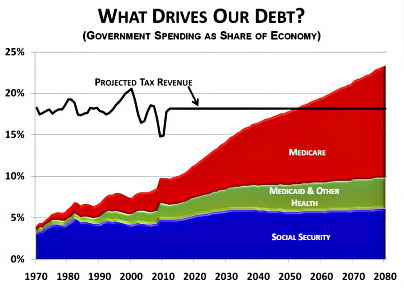 [Speaker Notes: Healthcare costs are out of control so things are changing]
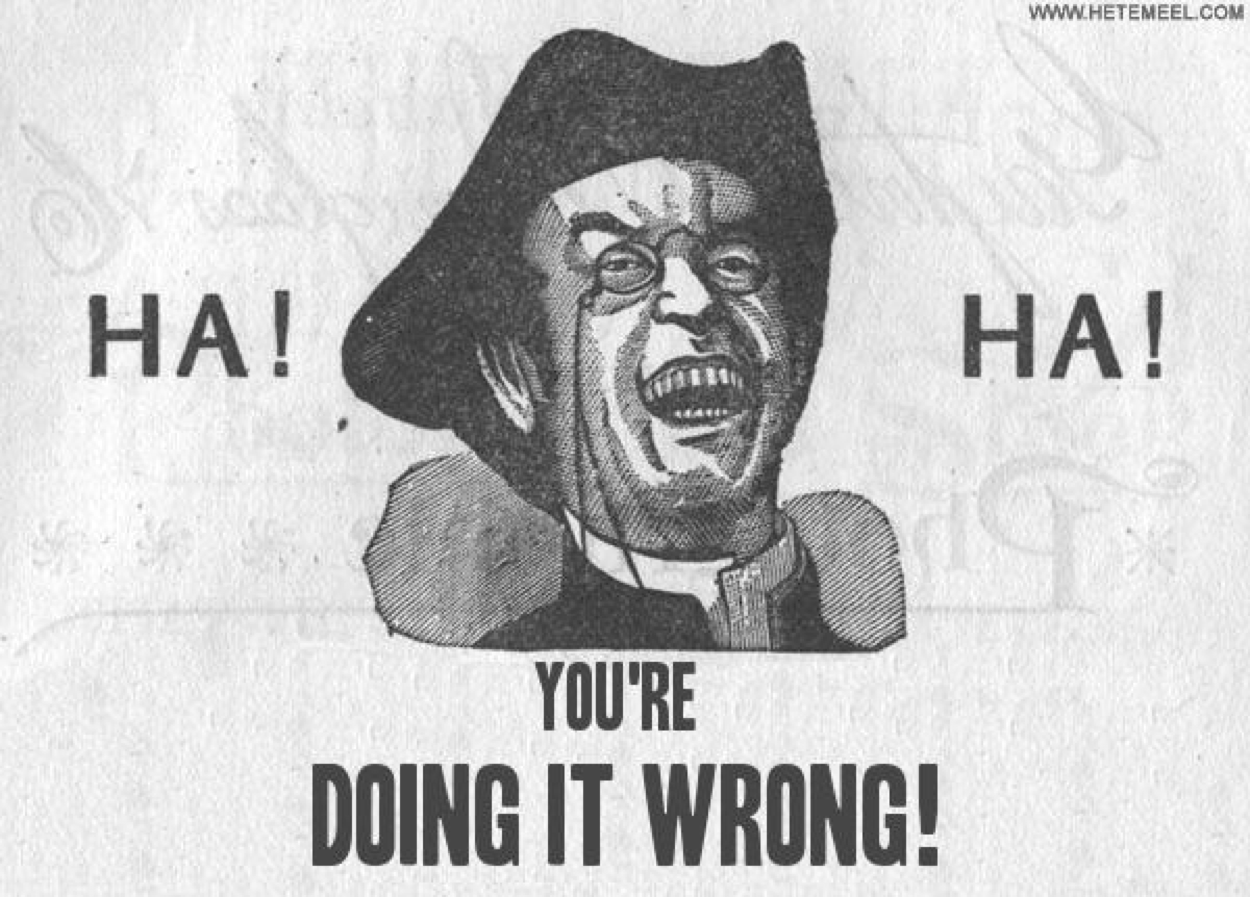 [Speaker Notes: we're doing it wrong again]
HOSPICE FUTURE
“Ask not what your hospice 
 can do for you, but what you
 can do for your hospice”
[Speaker Notes: Hospice now and moving into the future requires active engagement by us physicians]
Hospice Access is Not as Easy as Feeding Your Children
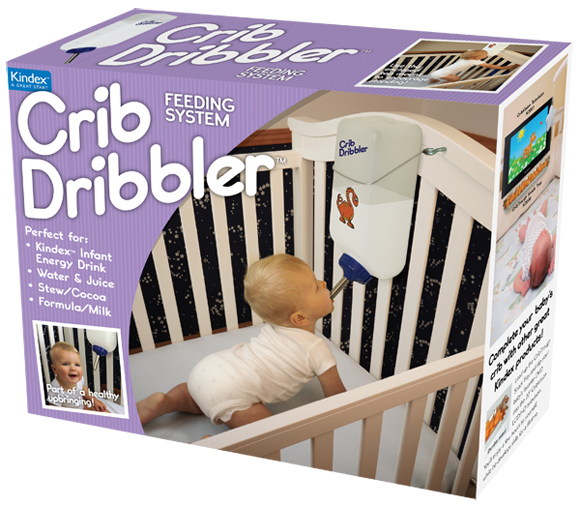 [Speaker Notes: Its not as easy as merely feeding our children]
Palliative Medicine and the Future Hospice
[Speaker Notes: Palliative Medicine  is a large part of the hospice future universe, a much larger patient base than hospice.

The size of the base alone demands our attention.]
“Why should I care about connecting to palliative medicine?”
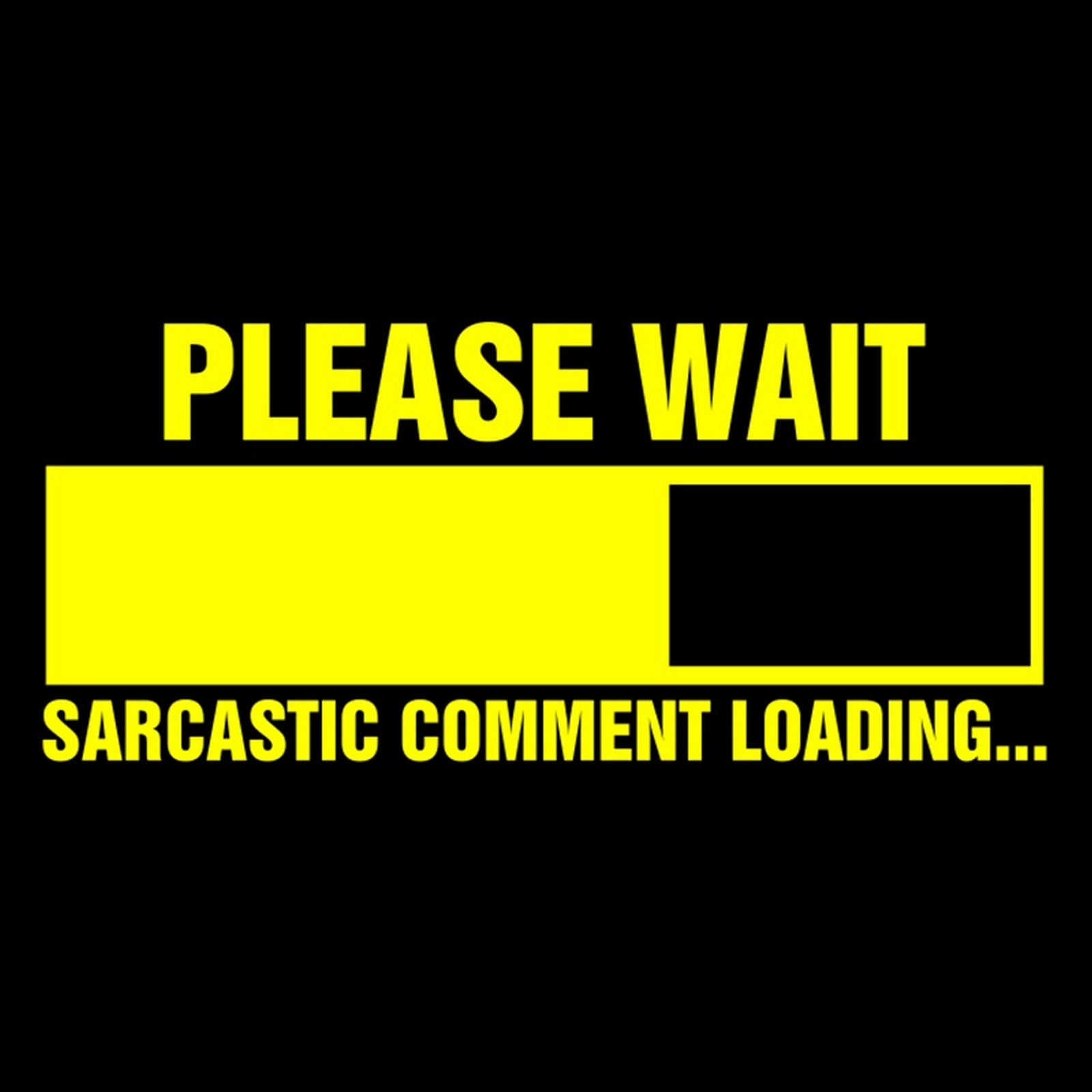 [Speaker Notes: so why should I care about connecting to palliative medicine from hospice?]
The Need for Enhanced Palliative Medicine-Hospice Connection
[Speaker Notes: This is why...]
Fee-for-Service vs. Value-Based Contracting
Symptom: __(pain)___

Office Visit: $100

Urgent Care/Walk-in Clinic: $500-800


Emergency Room: $2400

Free-standing ED: $3300
[Speaker Notes: Prime example of the problem
US Healthcare cannot afford the $3000 office visit.]
The Changing Nature of Healthcare Reimbursement
[Speaker Notes: One major insurance carrier: $10 B spent on VB purchasing in 2015, projected  to spend $80B in 2018.

 Value based purchasing is making money for payors, and cutting costs.]
Growth of Inpatient Palliative Medicine: 2000-2013 (C.A.P.C. data)
Hospitals (50 or more beds) with a palliative care team increased from 658 to 1,744 – a 165% increase from 2000 to 2013.

2000: < 25% of U.S. hospitals (658)                                                                          2013:  75% (1,744) in 2013                                                                                    2017:  80% (projected)
[Speaker Notes: There is significant growth in PM field
Inpatient PM  is tip of the iceberg
Outpatient growing at faster rate]
Palliative Med Outcomes: Financial
“Cost savings associated with U.S. Hospital Palliative Care Consultation Programs”
RS Morrison, et al, Arch Internal Medicine, 2008 (Multi-Center Study)
[Speaker Notes: Palliative medicine saves the healthcare system money. Palliative medicine is part of Value based purchasing healthcare contracts.

To be successful however, palliative medicine needs a strong and actively managed hospice partner]
Palliative Medicine/Hospice Outcomes
Clinical: Both QOL and in some cases survival data beats “standard therapy”

Patient Satisfaction: Best of all healthcare fields

Financial: Significant $$$$ saved
[Speaker Notes: Palliative Medicine  and Hospice  TOGETHER  makes financial, clinical, and qualitative sense for patients]
Future Hospice: Clinically Integrated Networks…Join or Die
Not all hospices will play in the future healthcare sandbox


Shift in referral to hospice entities that provide high performing, quality outcomes & demonstrate value
[Speaker Notes: There is a problem however in that not all licensed hospice entities will be able to participate in these clinically integrated networks.]
ACO/Clinically Integrated Network Example: Austin, TX
80 + hospices in area

200,000+ ACO members in one group of care

26 hospice entities applied for network 

2 selected
[Speaker Notes: This is an example, in my area, which is extremely under-developed with respect to value based purchasing contracts, 
. 
Only a small fraction of the registered hospice players have qualified to participate.]
Hospice MD action plan
Gather intelligence/situational awareness

Local palliative medicine practices: inpatient and outpatient, what’s in your palli-hood?

HCMD certification or PM fellowship?
[Speaker Notes: So, look around and see what’s happening.
Everyone’s local situation is different, but it is NOT static.

 
If you enjoy hospice and palliative care encounters consider modifying your career, adding certifications, exploring alternative employment options.]
Hospice MD action plan
Connect to the network or bundled payment program

Connect to palliative medicine

Career opportunities in palliative medicine

C.A.P.C./IPAL resources
[Speaker Notes: More professional options are opening in palliative medicine than can be serviced with graduating fellowship trained physicians.

Perhaps you can exploit that gap in your area.

Your future and your site’s future may rest upon your interaction with these clinically integrated networks]
Future Hospice Access: Telemedicine (“It’s not just for the boonies anymore”)
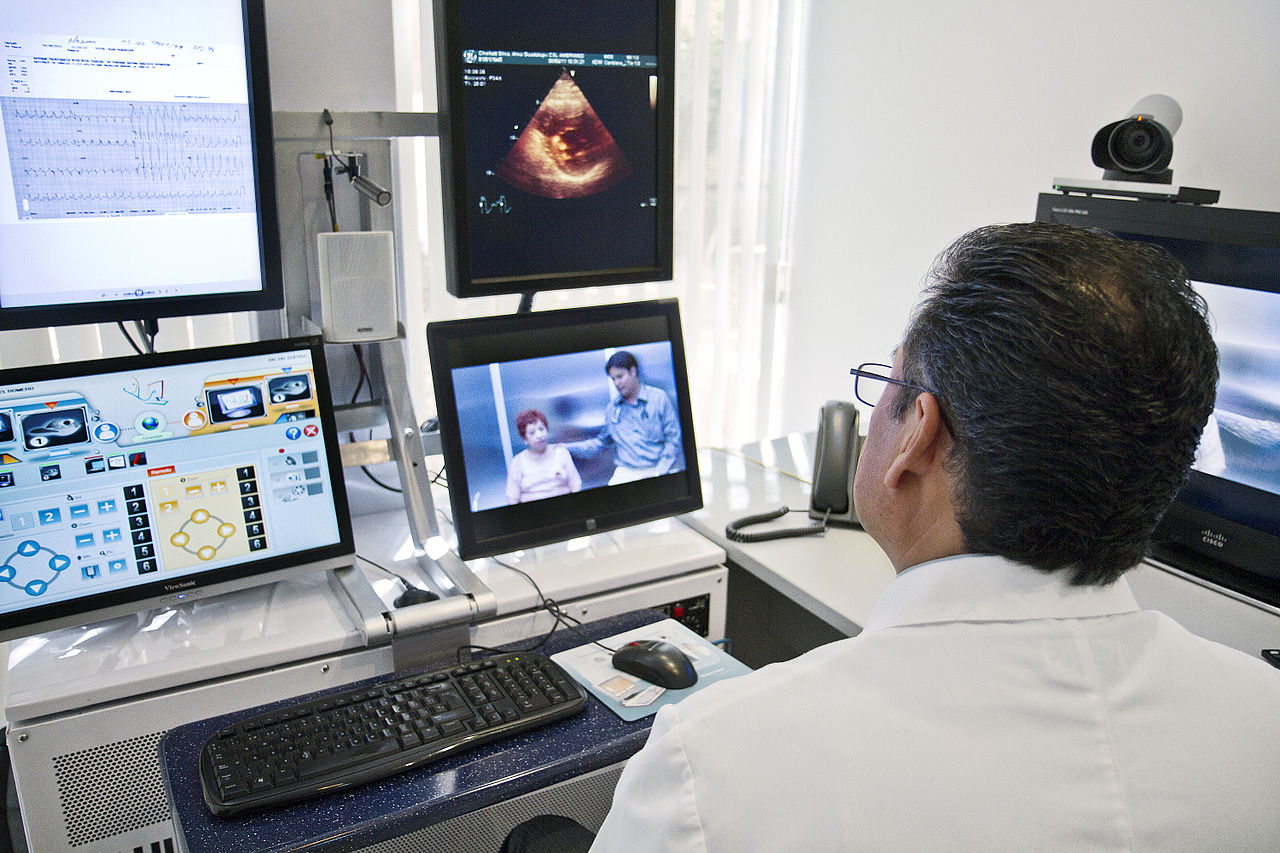 [Speaker Notes: On a different note,
If ever there was a field of medicine that could potentially benefit from telemedicine right now, its hospice.]
Future Hospice: The Virtual MD Visit
Rural AND congested urban environments: efficiency

F2F requirements

Opioid prescribing demands?

Increase physician satisfaction by increasing clinical contact in hospice?
[Speaker Notes: Multiple issues we face may have virtual visit solutions:

distance, traffic, certifications, and now possibly opioid rxs]
Future Hospice: Telemedicine Benefits Supported by Literature
Enhanced patient satisfaction 

Enhanced outcomes vs. 2nd or 3rd hand reporting to MD

Increased access to care

Decreased costs in certain disease states
[Speaker Notes: healthcare systems are looking to expand telemedicine use

patients are accepting and it may help with costs in certain diseases

Access to care also increases

Thank you]
Meeting Benefits
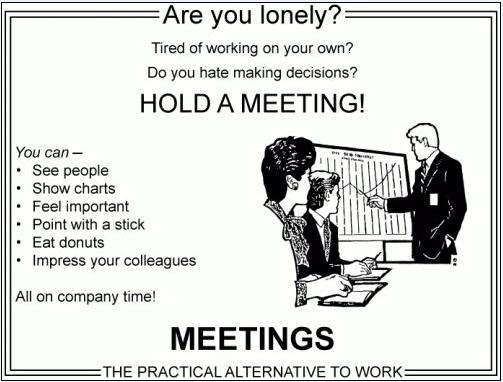 [Speaker Notes: Thank you]
The End?

Thank You!